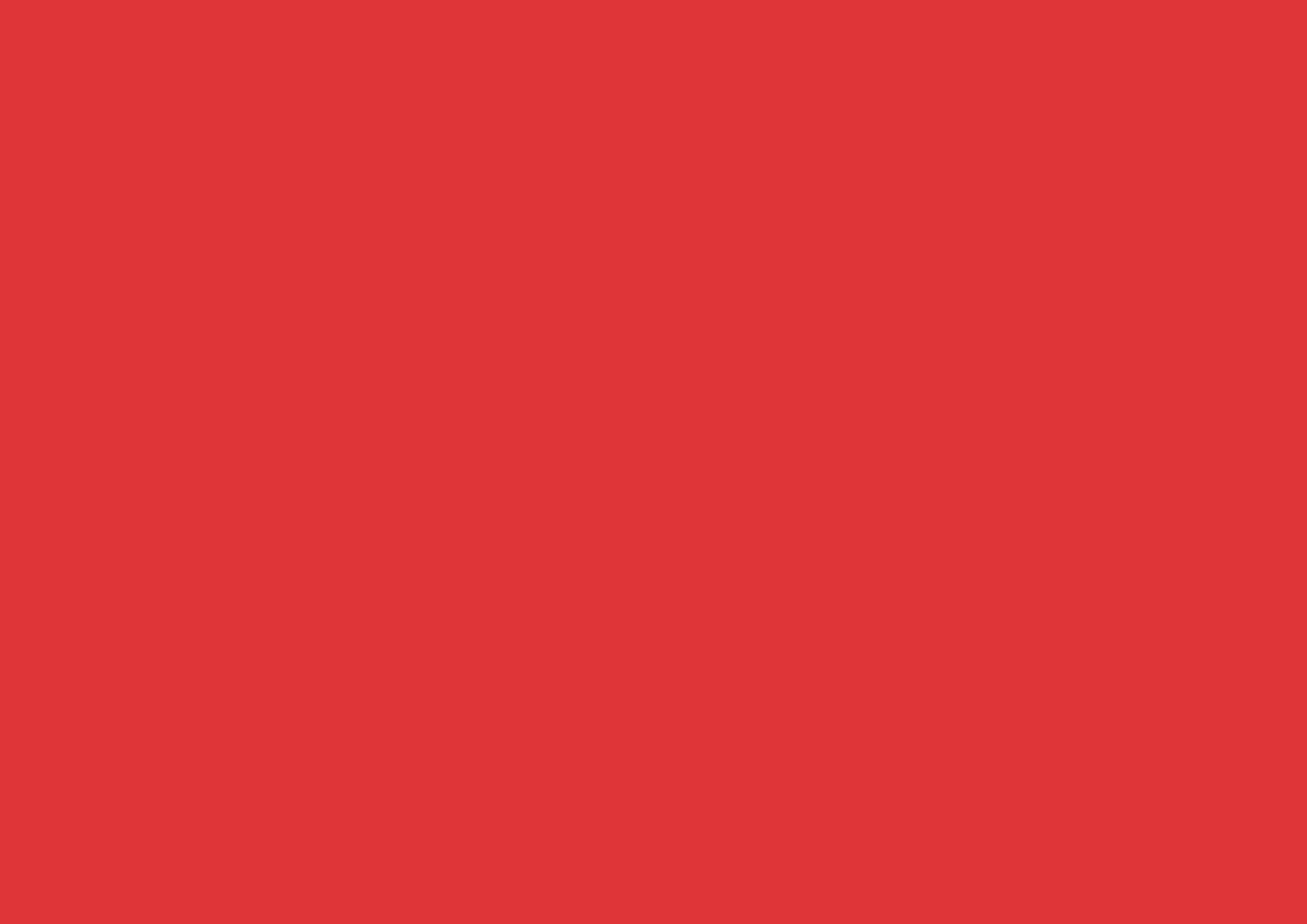 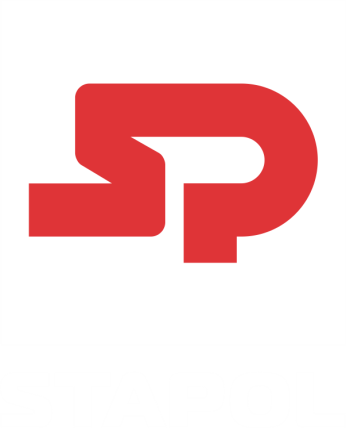 высокие технологии окраски
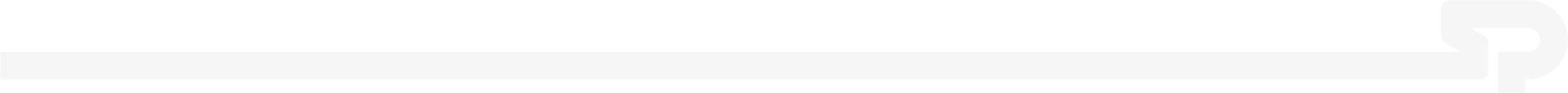 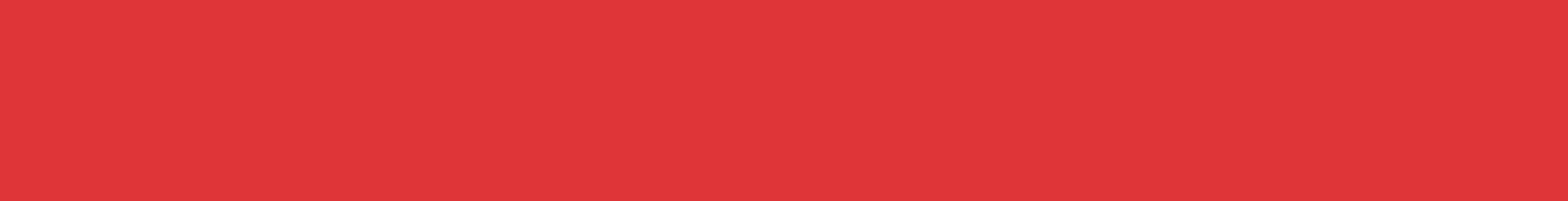 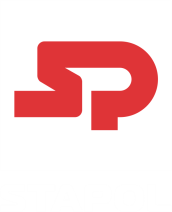 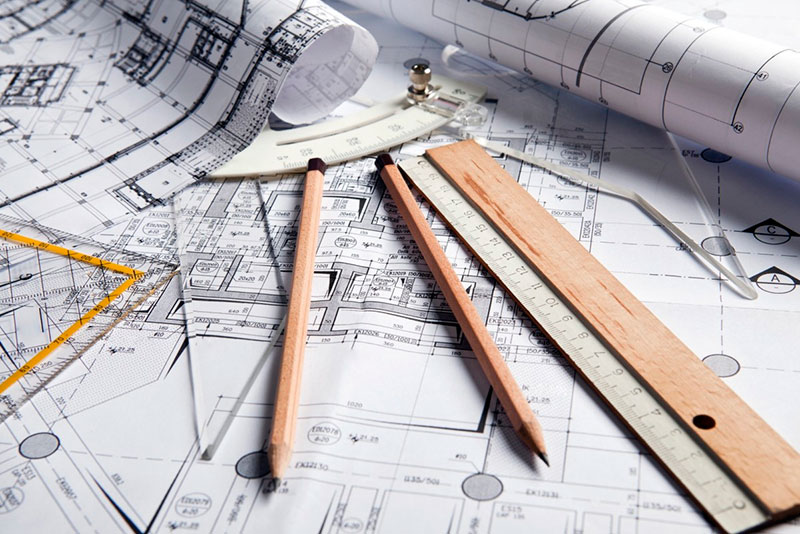 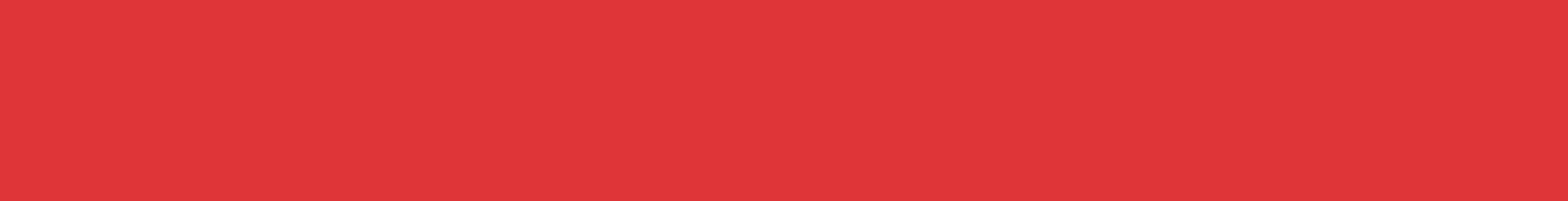 СтаПол
Компания ООО «Инпако Ставрово» представляет торговую марку промышленных антикоррозионных покрытий и полимерных полов 
СтаПол (StaPol)
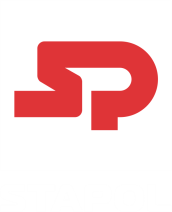 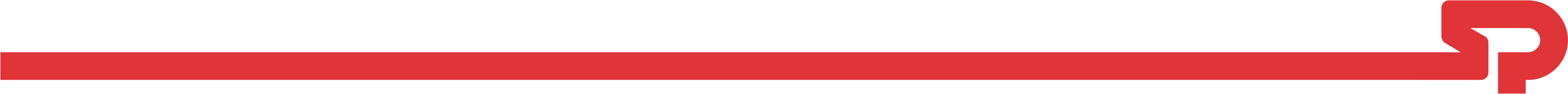 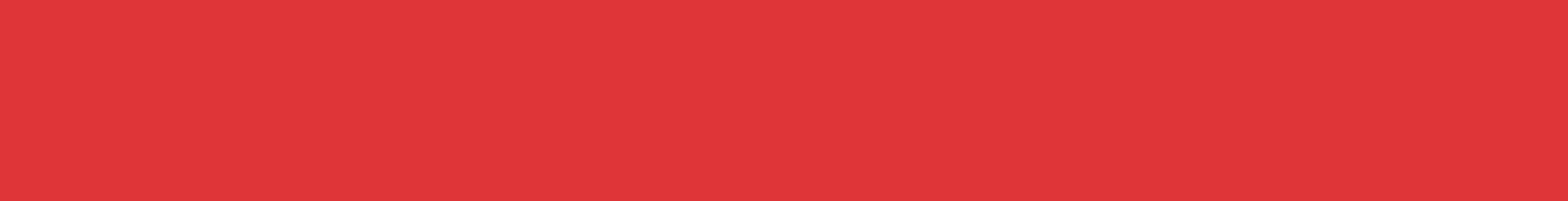 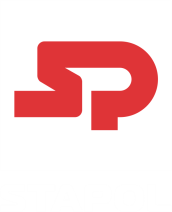 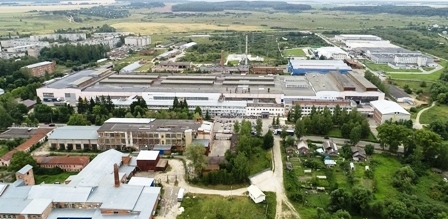 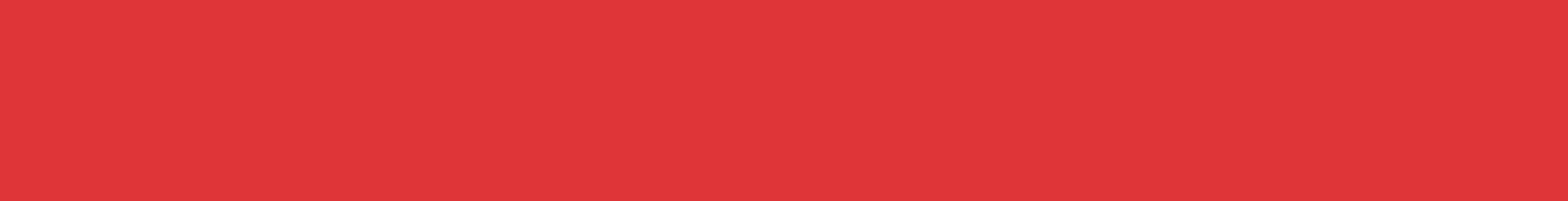 2019.
Старт
Нового 
производства
Наша команда работает в сфере ЛКМ уже 20 лет.  В 2019 году в сотрудничестве со Ставровским индустриальным парком (членом Ассоциации индустриальных парков) мы создали и запустили на территории 2500 м.кв. новый современный лакокрасочный завод общей производительностью 10 000 тонн продукции в год.
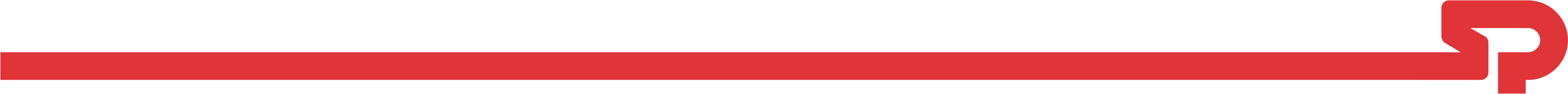 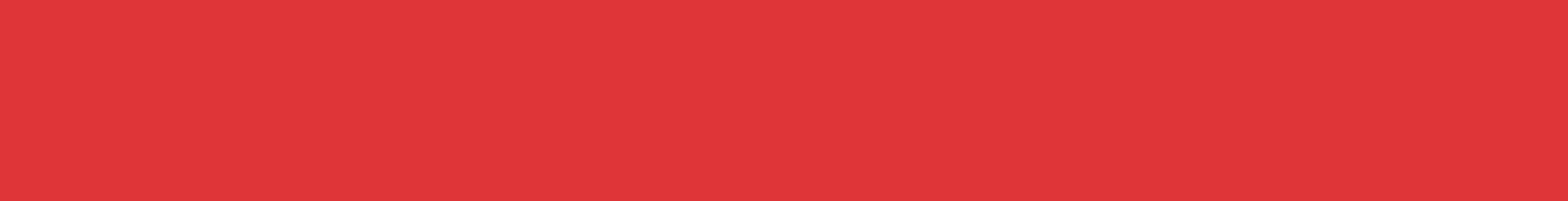 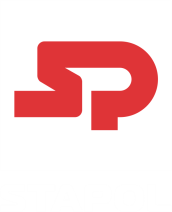 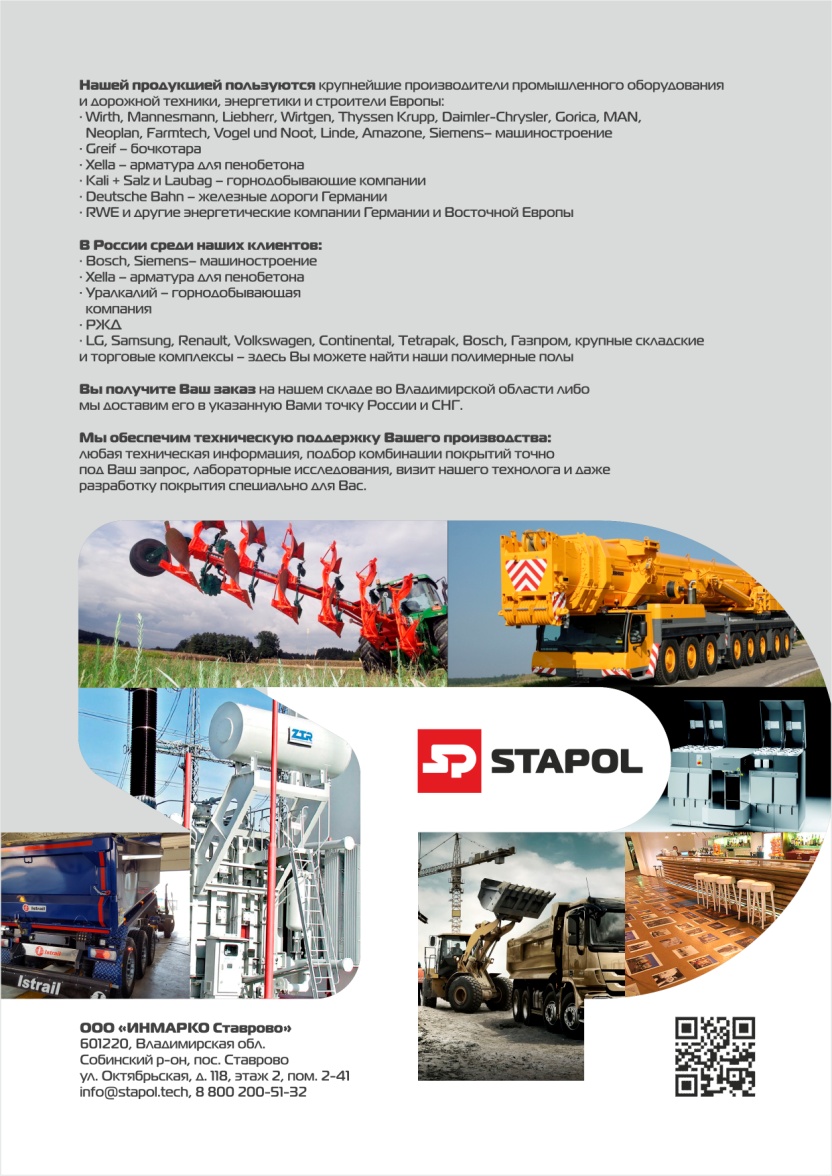 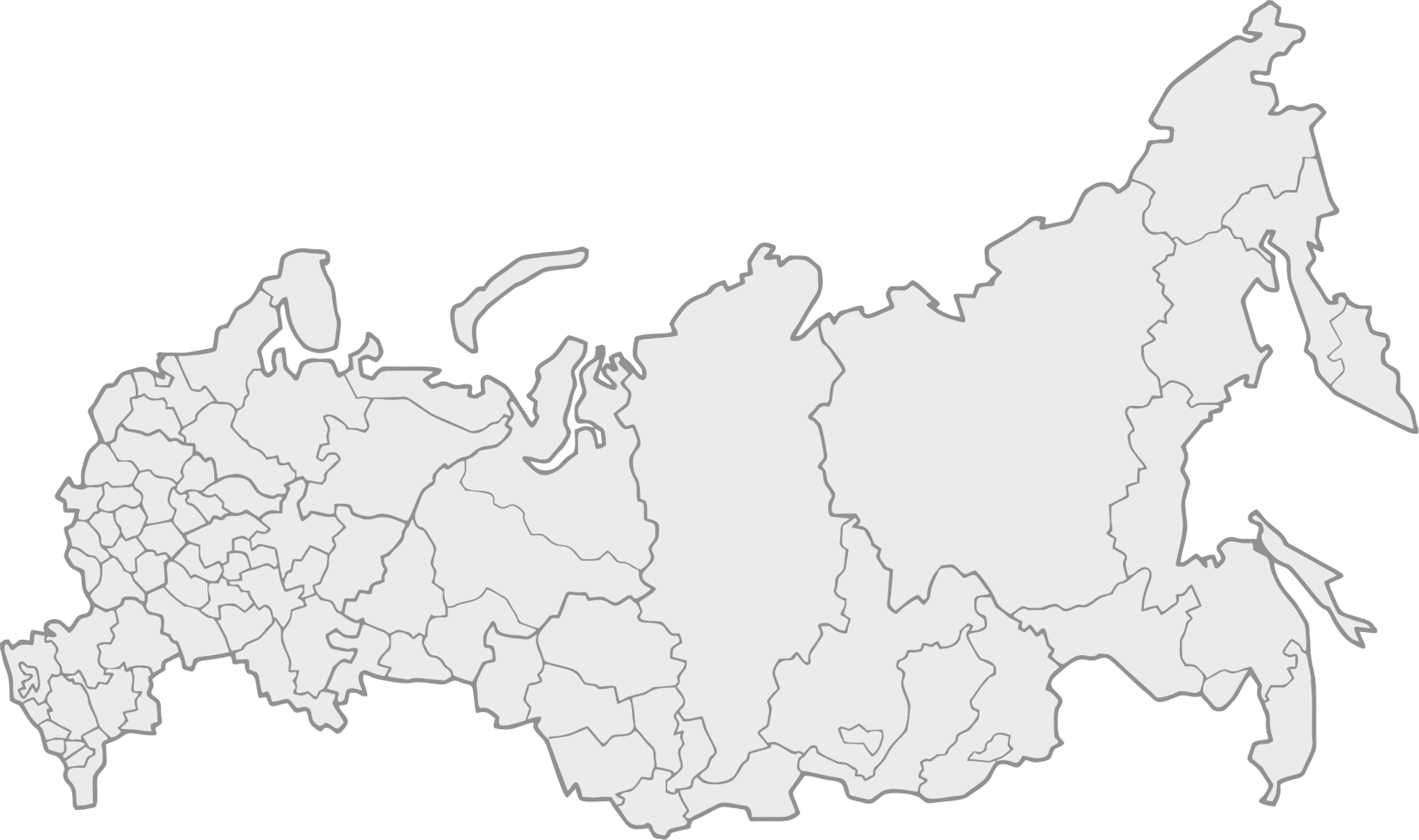 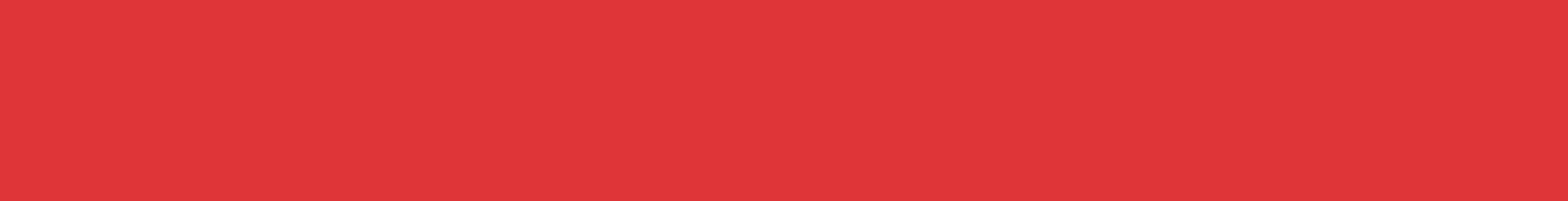 О компании
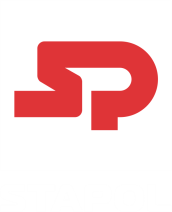 О компании
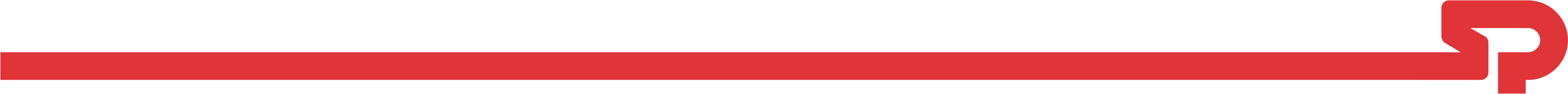 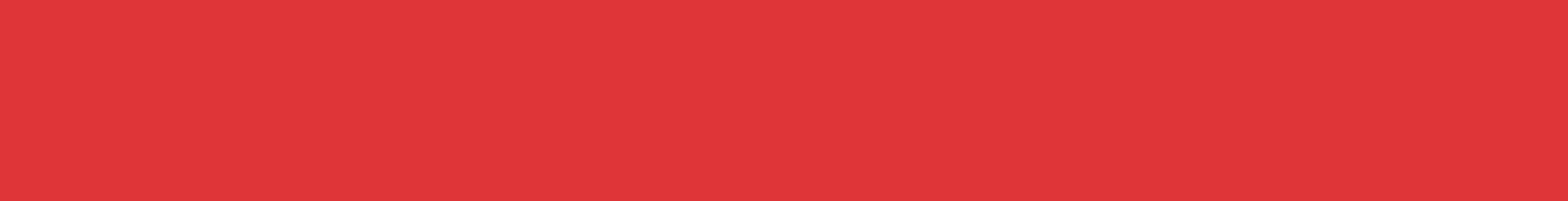 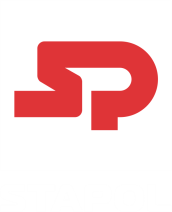 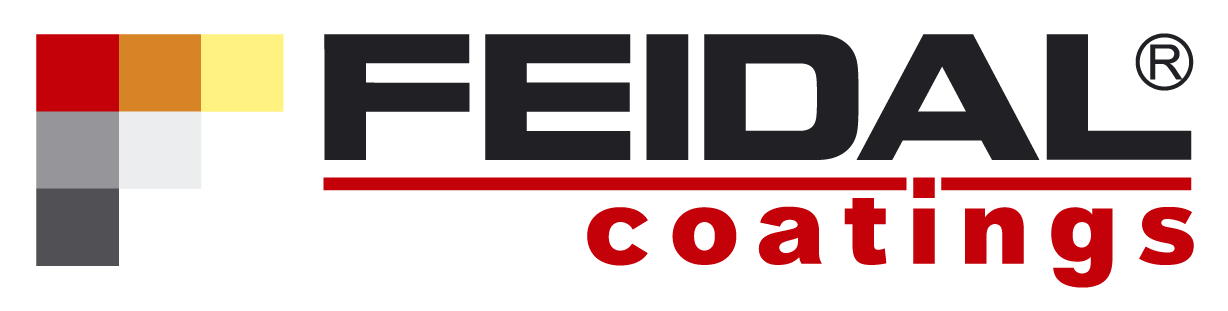 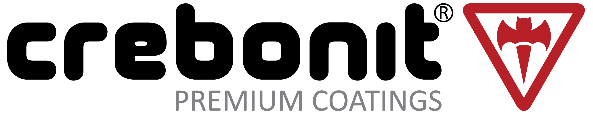 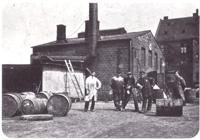 Наш технологический партнер – австрийская группа компаний Crebonit – наследник опыта и традиций FEIDAL, ведущей свою историю с 1926 года, и являющаяся одним из лидеров в области индустриальных покрытий в Европе.
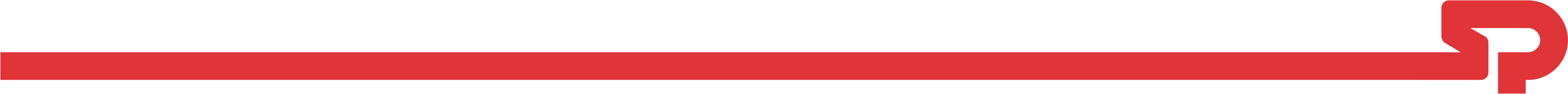 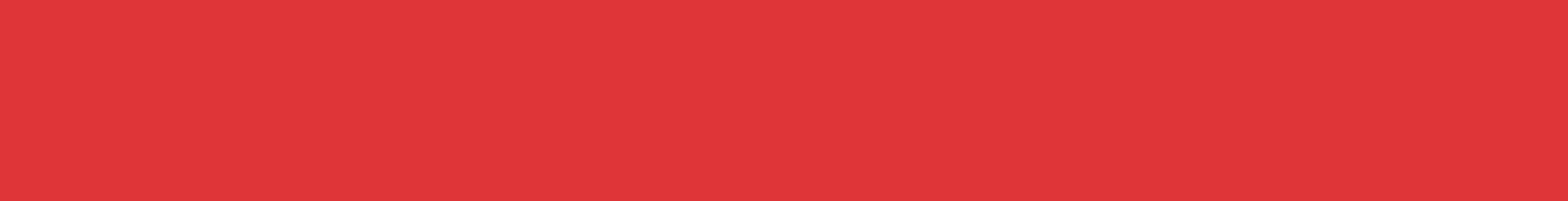 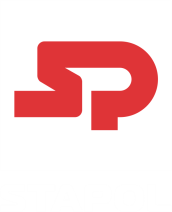 Нашей продукцией пользуются крупнейшие производители промышленного оборудования и дорожной техники, энергетики и строители Европы:
Wirth, Mannesmann, Liebherr, Wirtgen, Thyssen Krupp, Daimler-Chrysler, Gorica, MAN, Neoplan, Farmtech, Vogel und Noot, Linde, Amazone, Siemens– машиностроение
Greif – бочкотара
Xella – арматура для пенобетона
Kali + Salz и Laubag – горнодобывающие компании
Deutsche Bahn – железные дороги Германии
RWE и другие энергетические компании Германии и Восточной Европы.
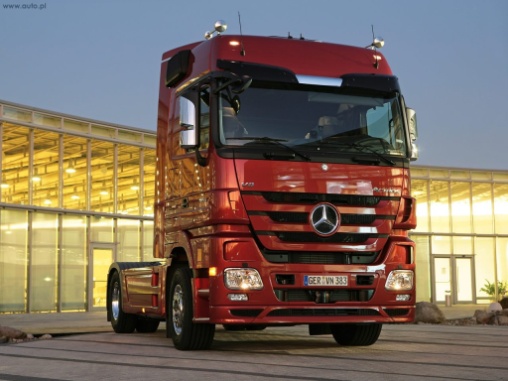 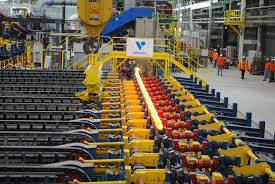 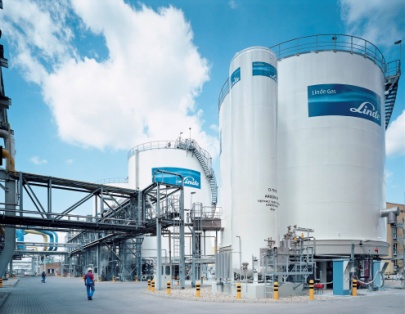 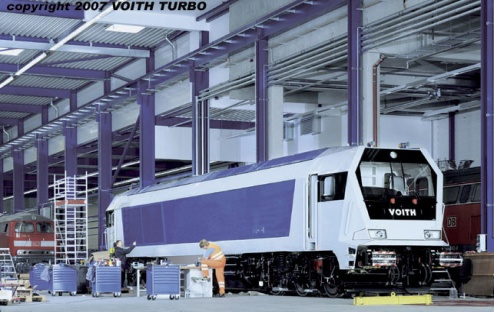 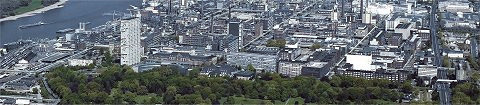 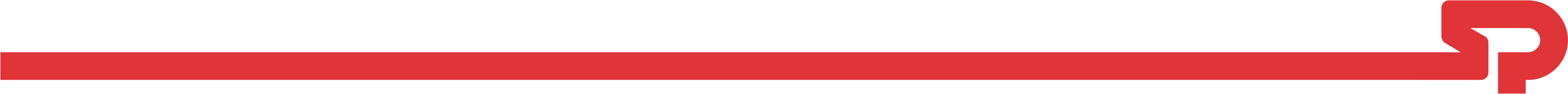 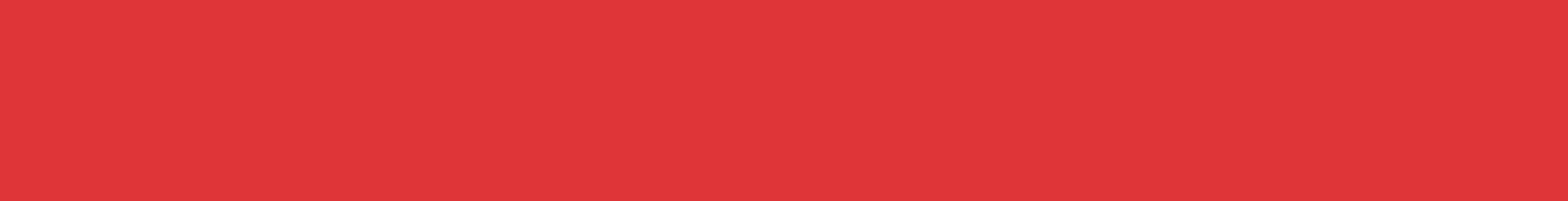 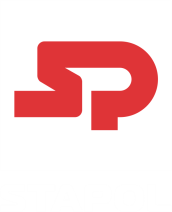 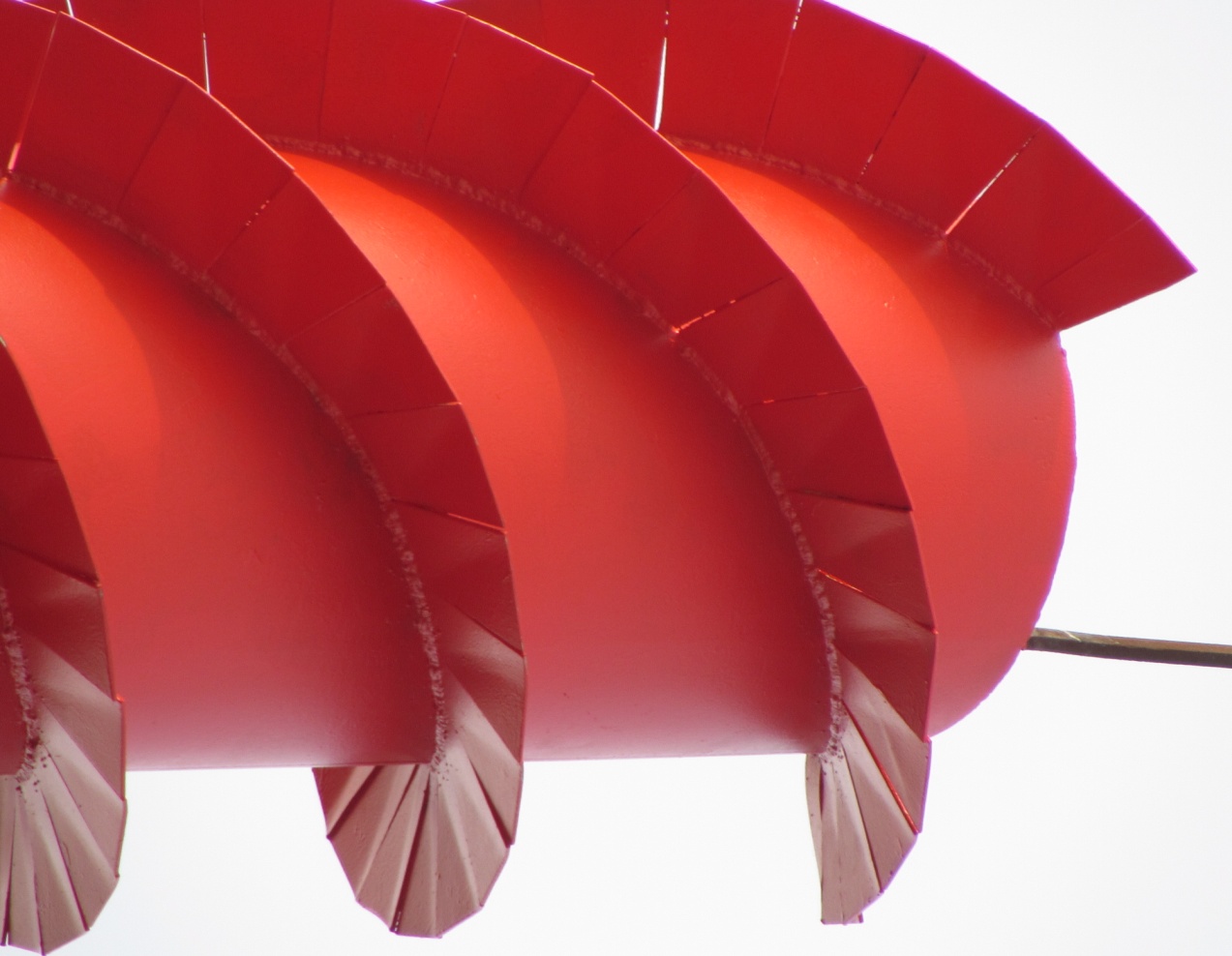 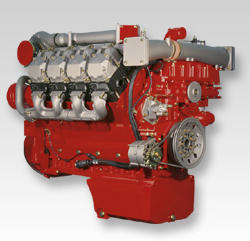 СтаПол
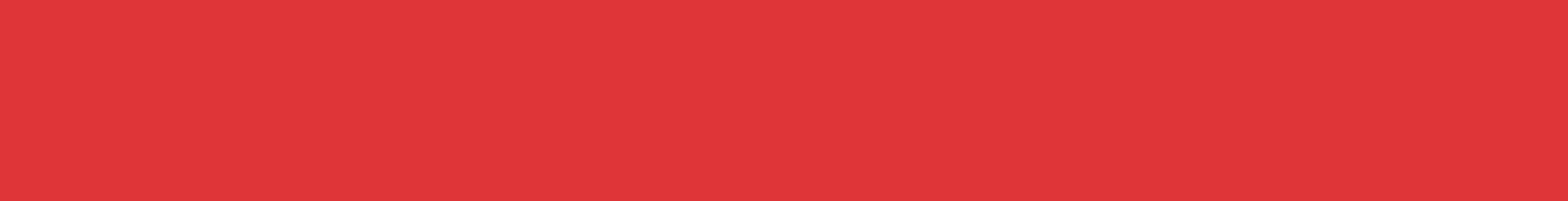 Наши 
клиенты 
в России
Нашу антикоррозионную 
защиту выбирают: 
Bosch, Siemens– машиностроение
Xella – арматура для пенобетона
Уралкалий – горнодобывающая компания
РЖД – Российские железные дороги.

Наши полимерные полы используют на своих объектах:
LG, Samsung, Renault, Volkswagen, Continental, Tetrapak, Bosch, Газпром.
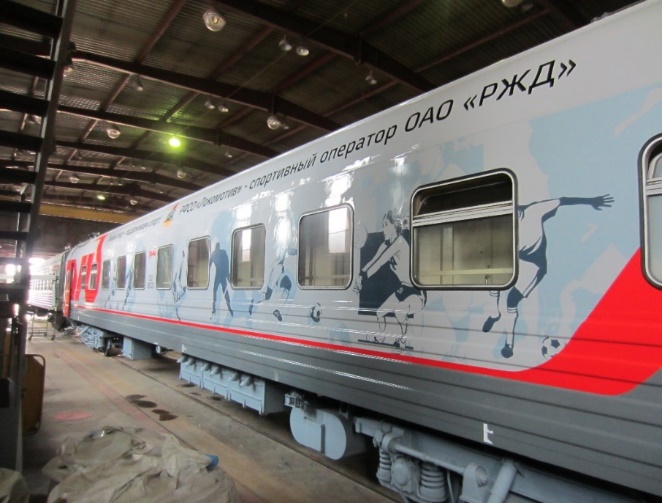 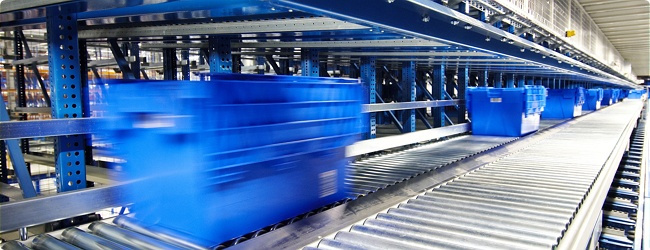 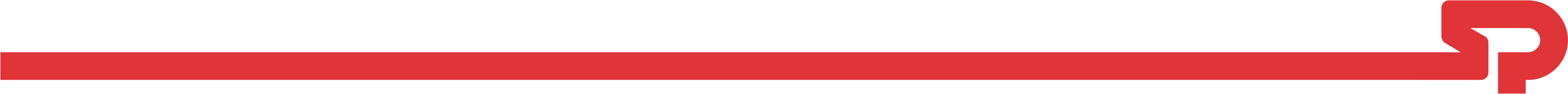 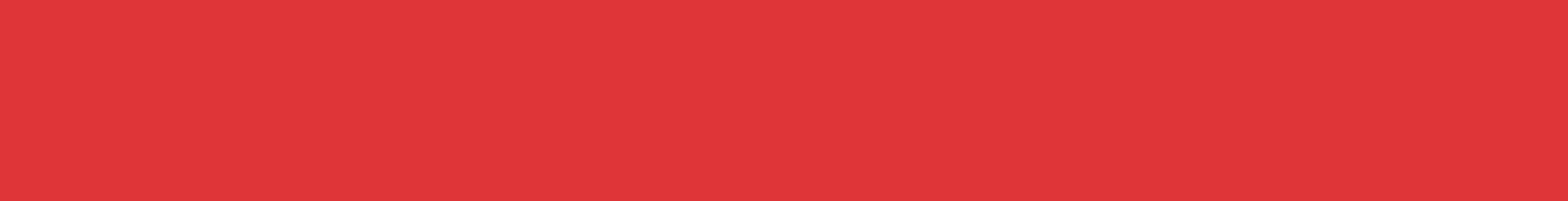 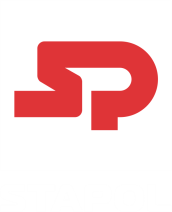 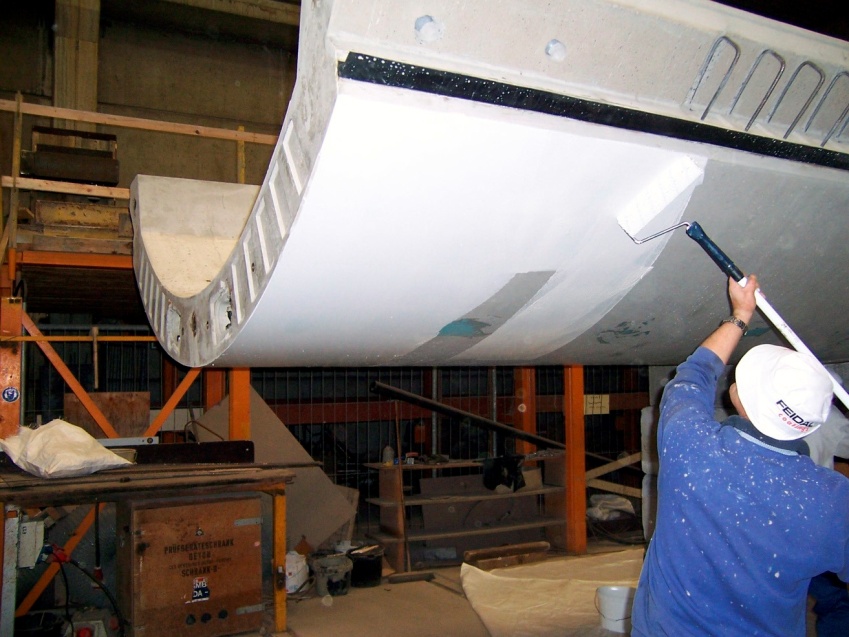 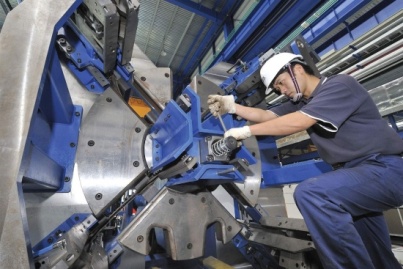 СтаПол
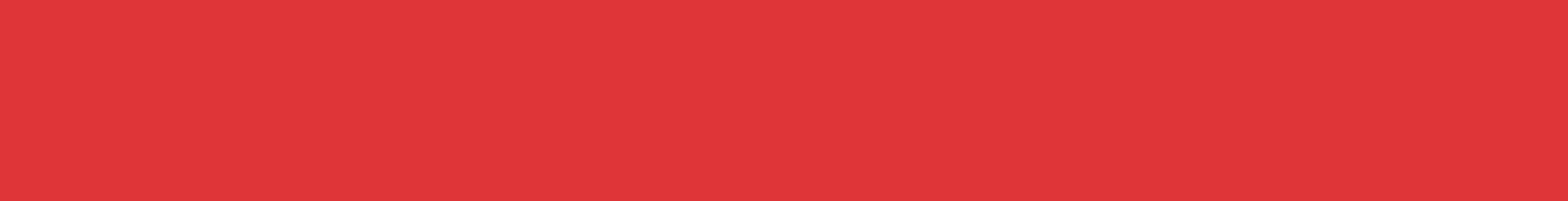 Горное дело
Промышленность
Трубы и трубопроводы
Энергетика
Железнодорожный транспорт
Мостостроение
Консервирующие покрытия
Промышленное и гражданское
строительство
Основные отрасли,
 где применяются 
наши покрытия
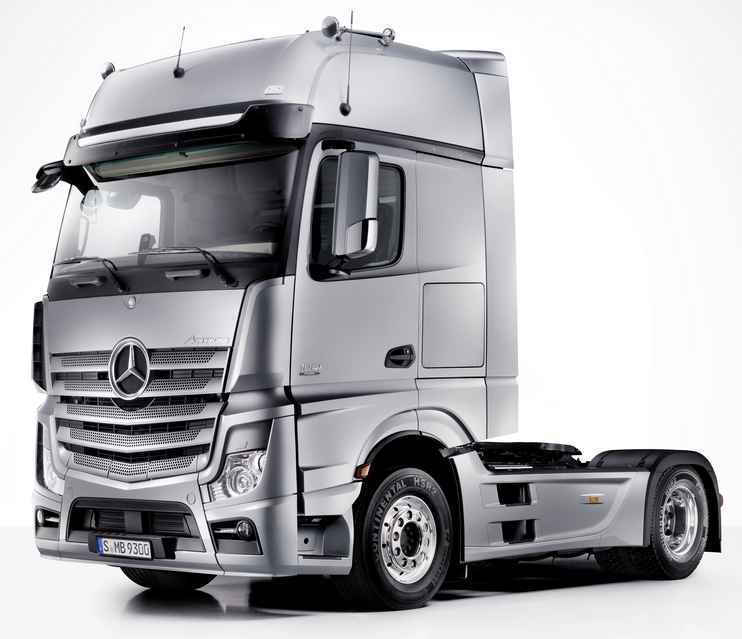 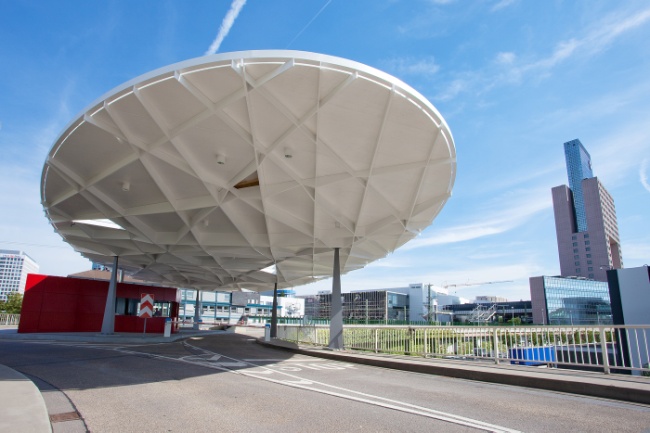 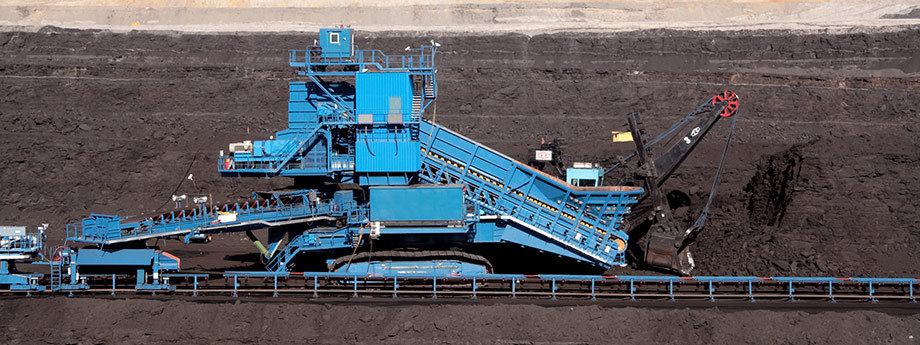 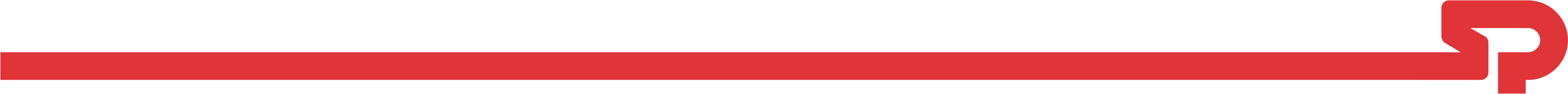 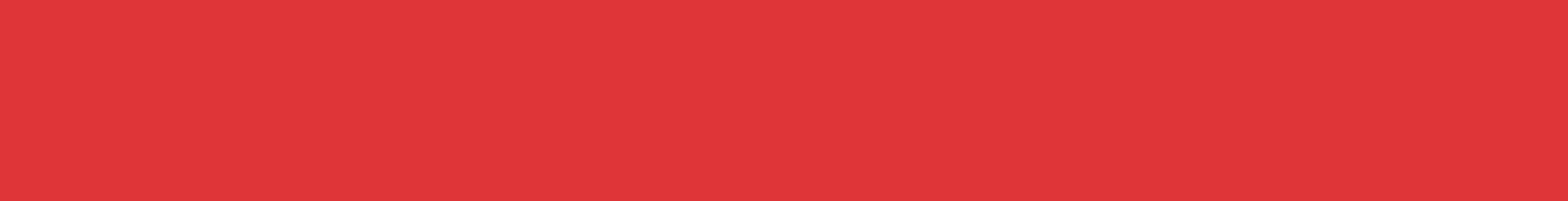 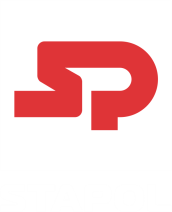 СтаПол
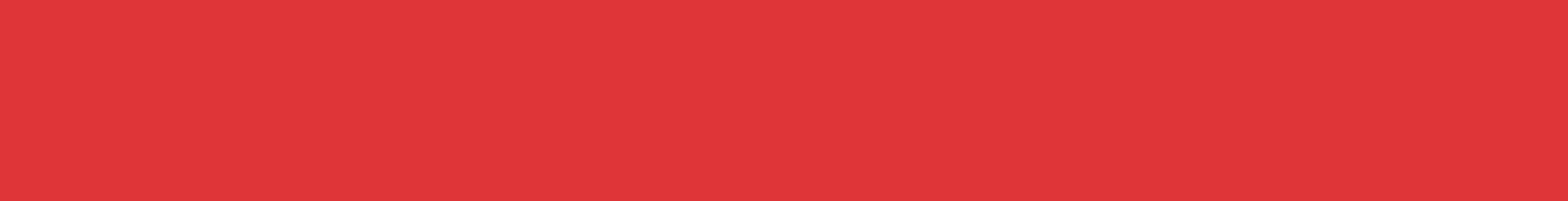 Мы предлагаем Вам 
алкидные, эпоксидные, полиуретановые, 
акриловые и кремнийорганические промышленные
и антикоррозионные покрытия, эпоксидные и полиуретановые покрытия для полов, 
широчайший диапазон продуктов для 
любых Ваших нужд. 

Вы получите Ваш заказ на нашем складе во Владимирской области либо мы доставим его в указанную Вами точку России и СНГ.
Наш ассортиментный портфель
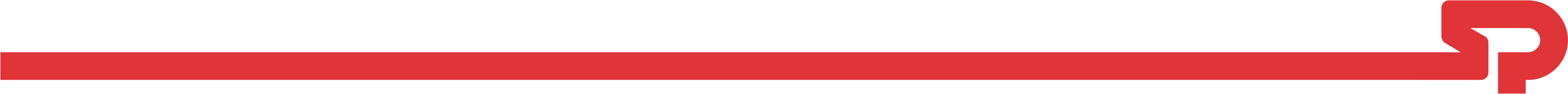 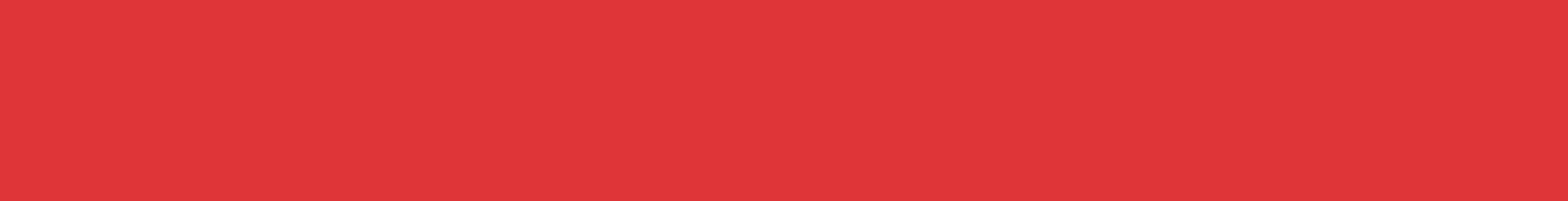 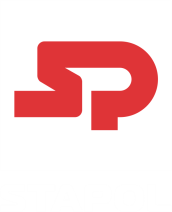 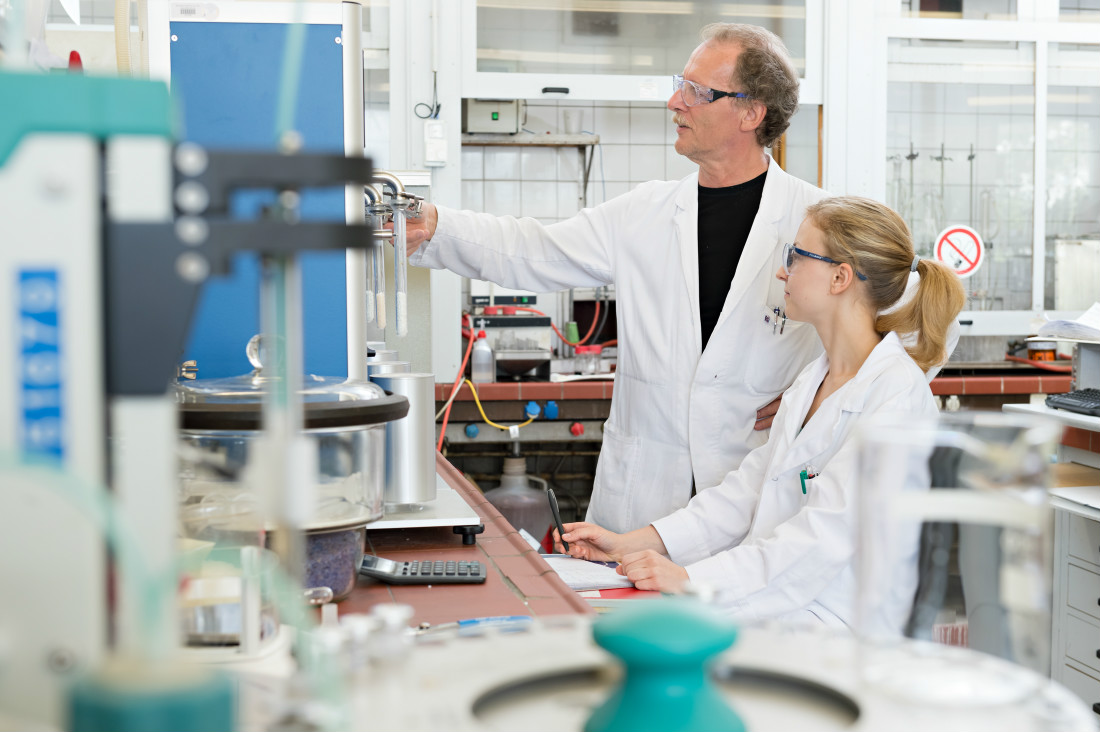 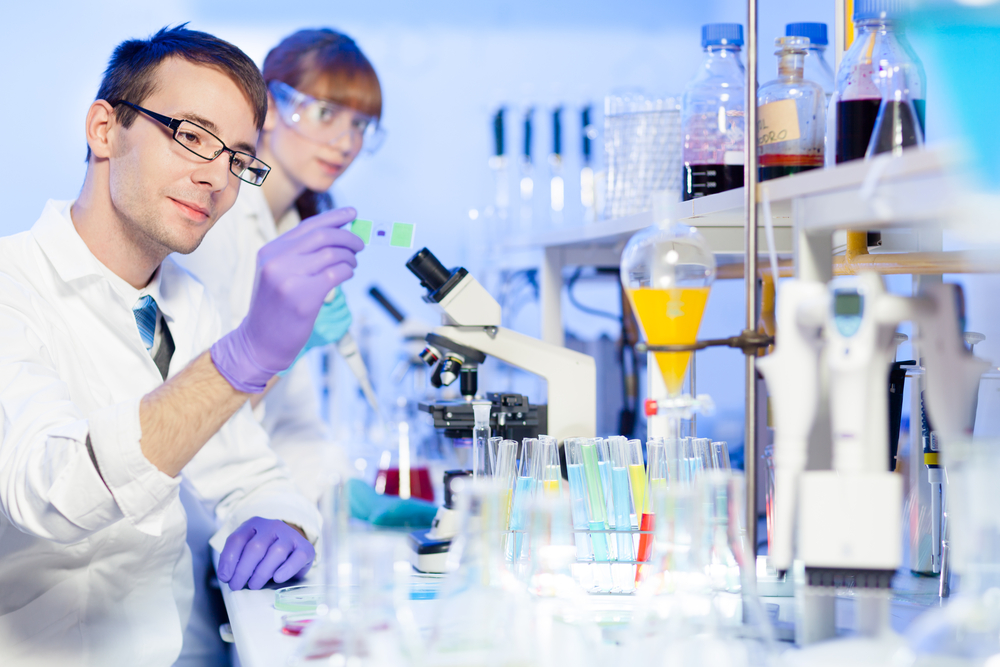 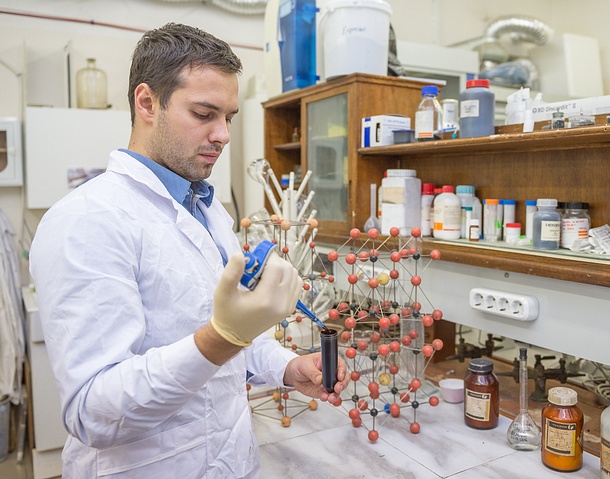 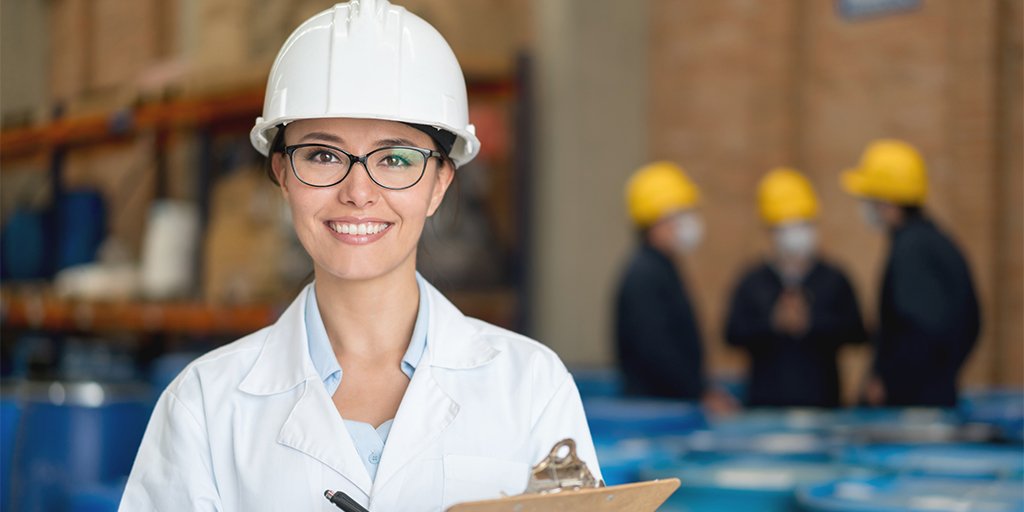 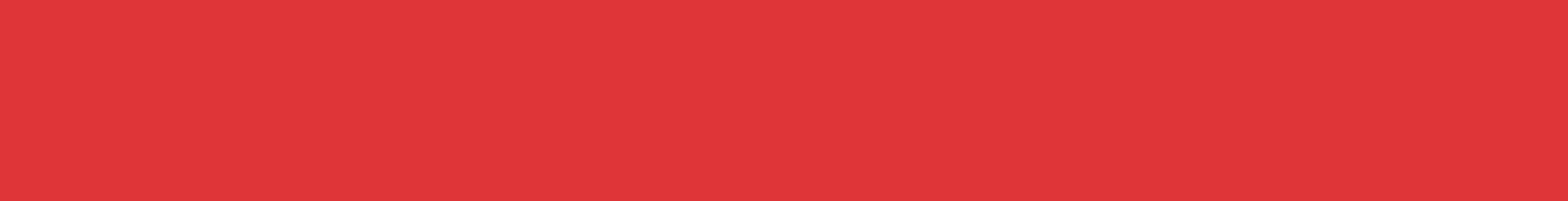 Мы обеспечим техническую 
поддержку Вашего производства: 
любая техническая информация, 
подбор комбинации покрытий точно под Ваш запрос, лабораторные исследования, визит нашего технолога и даже разработку покрытия специально для Вас.
Наша 
техподдержка
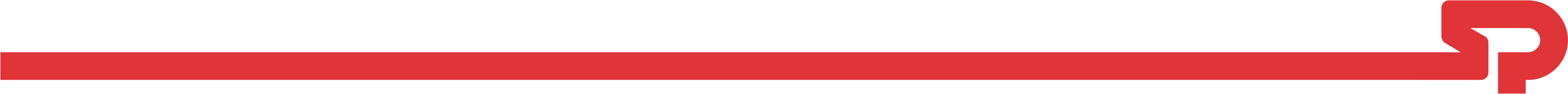 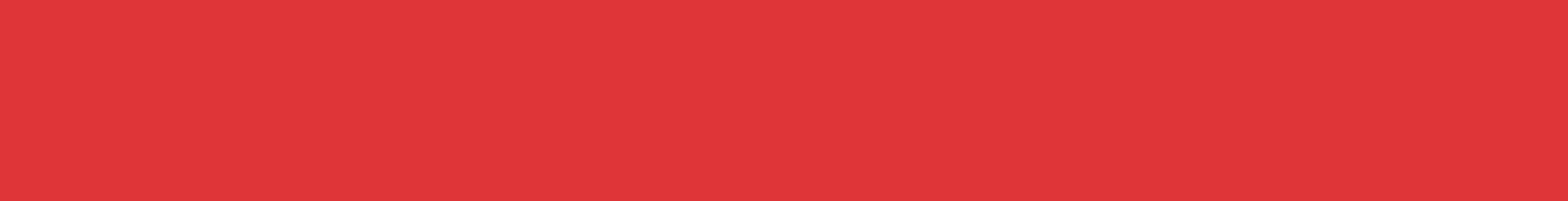 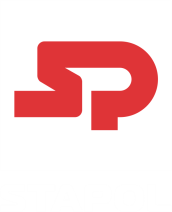 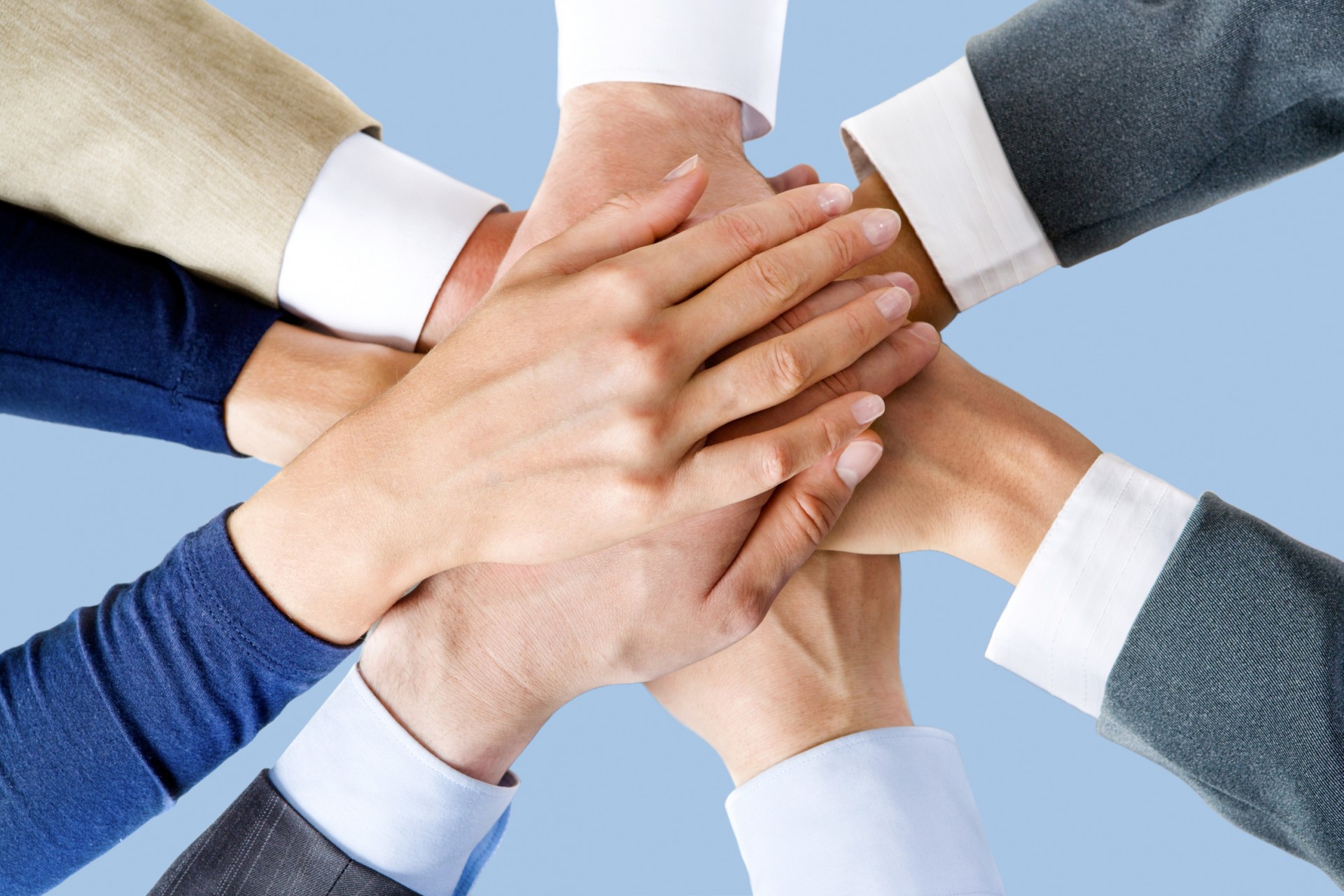 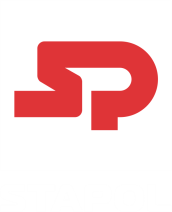 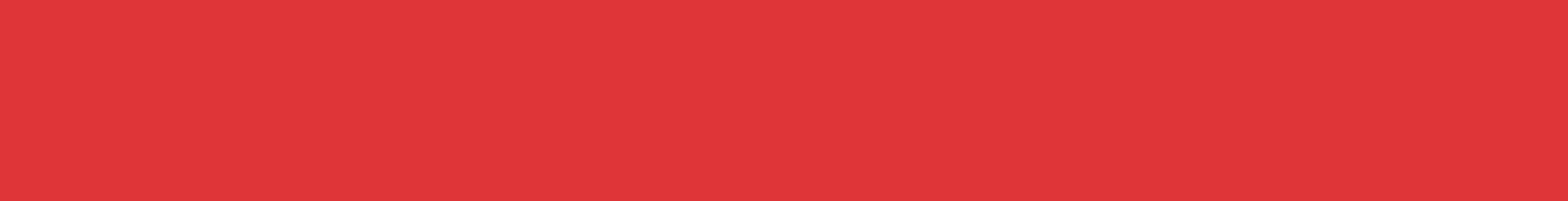 Почему мы?
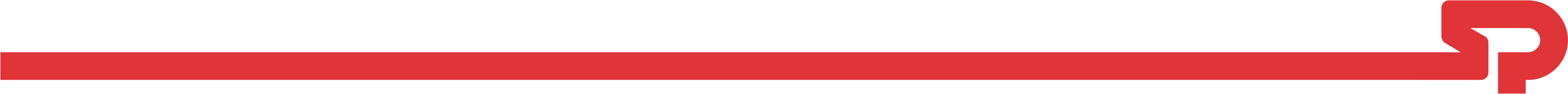 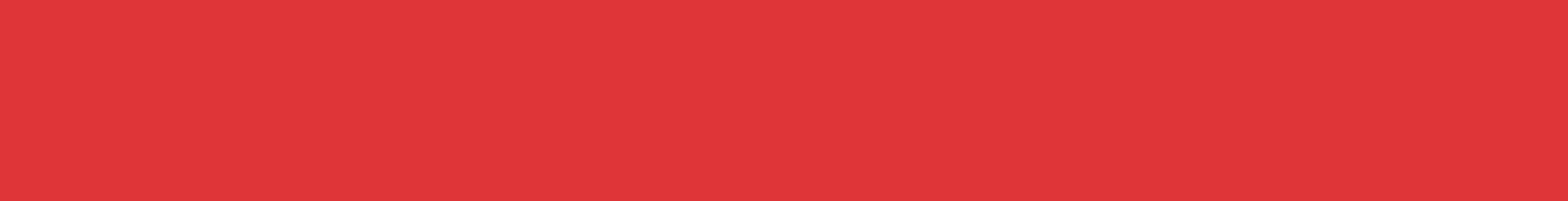 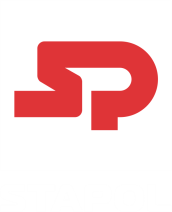 Сегменты
Антикоррозионные
Промышленные
Транспортные
Строительные
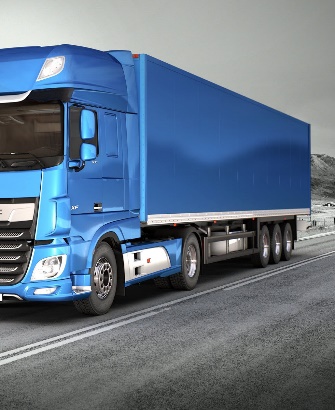 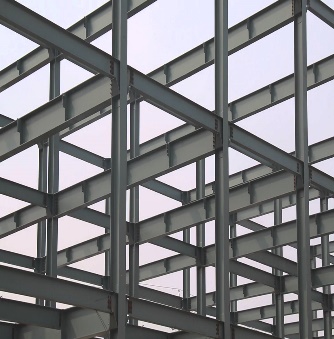 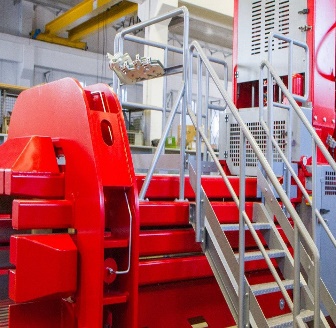 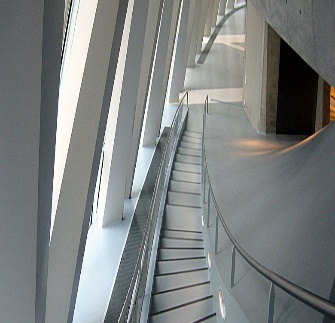 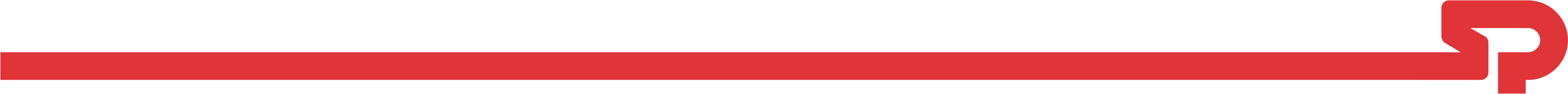 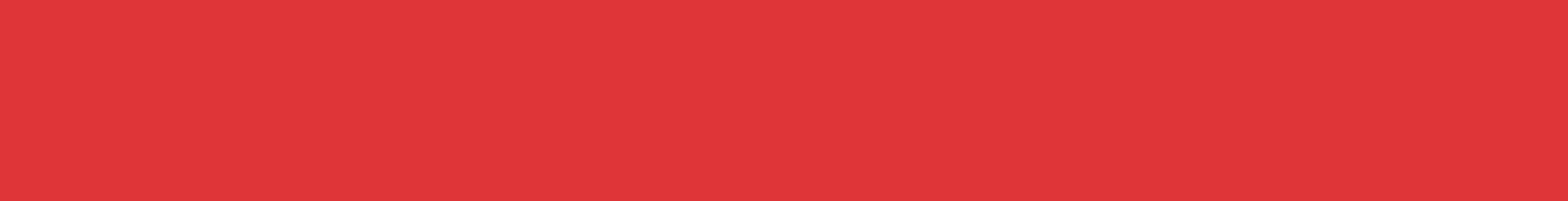 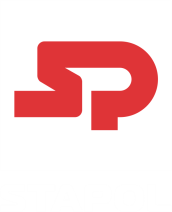 Антикоррозионные покрытия
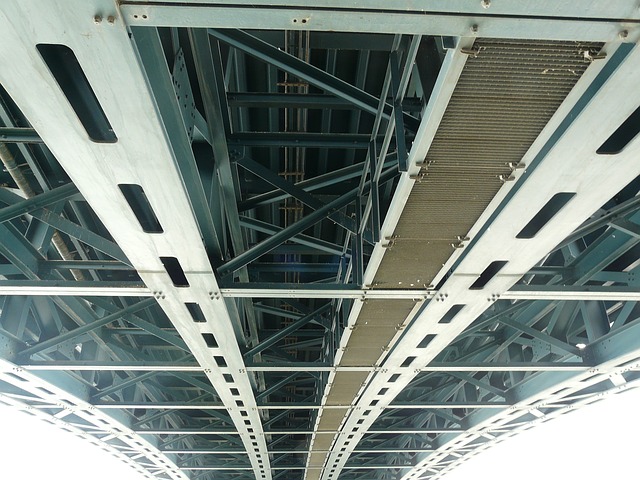 Фокус:    Высоконаполненные    Ультравысоко-
    наполненные    Без растворителя 
    и эмиссии ЛОВ
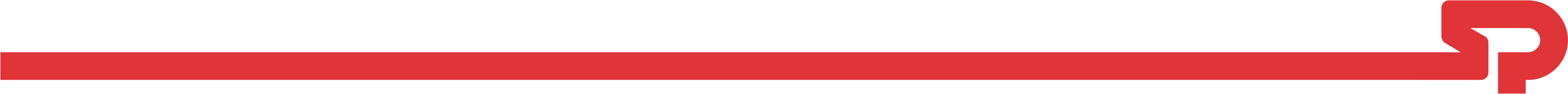 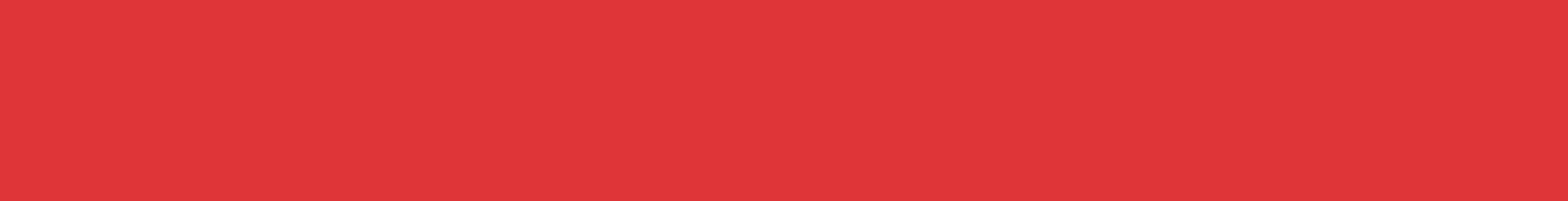 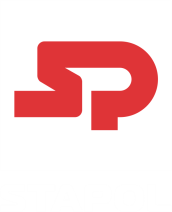 Промышленные покрытия
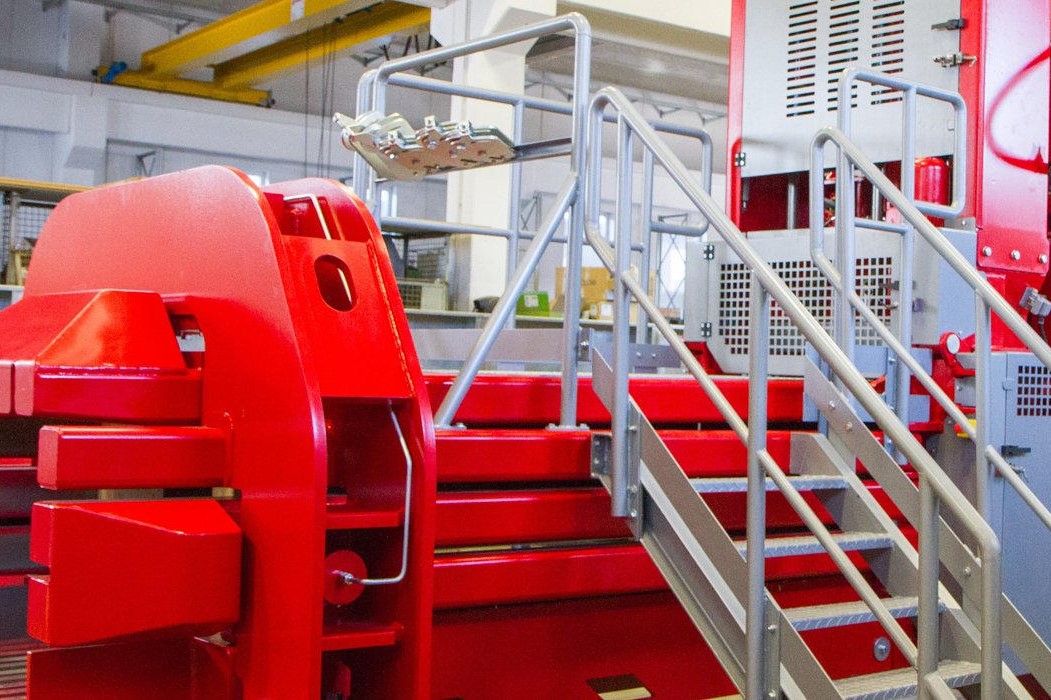 Фокус:   Высоконаполненные   Ультравысоко-         
   наполненные   Водные   Однослойные грунт-  
   эмали
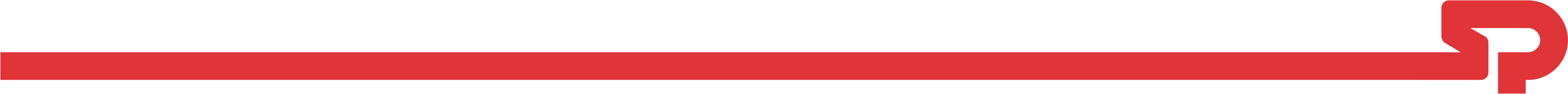 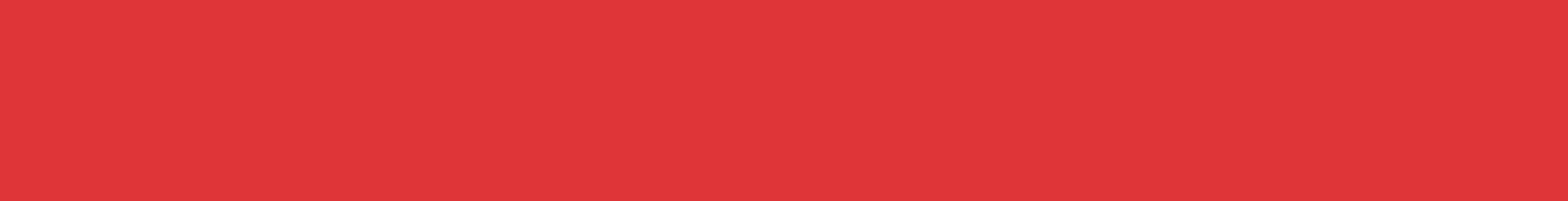 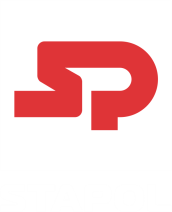 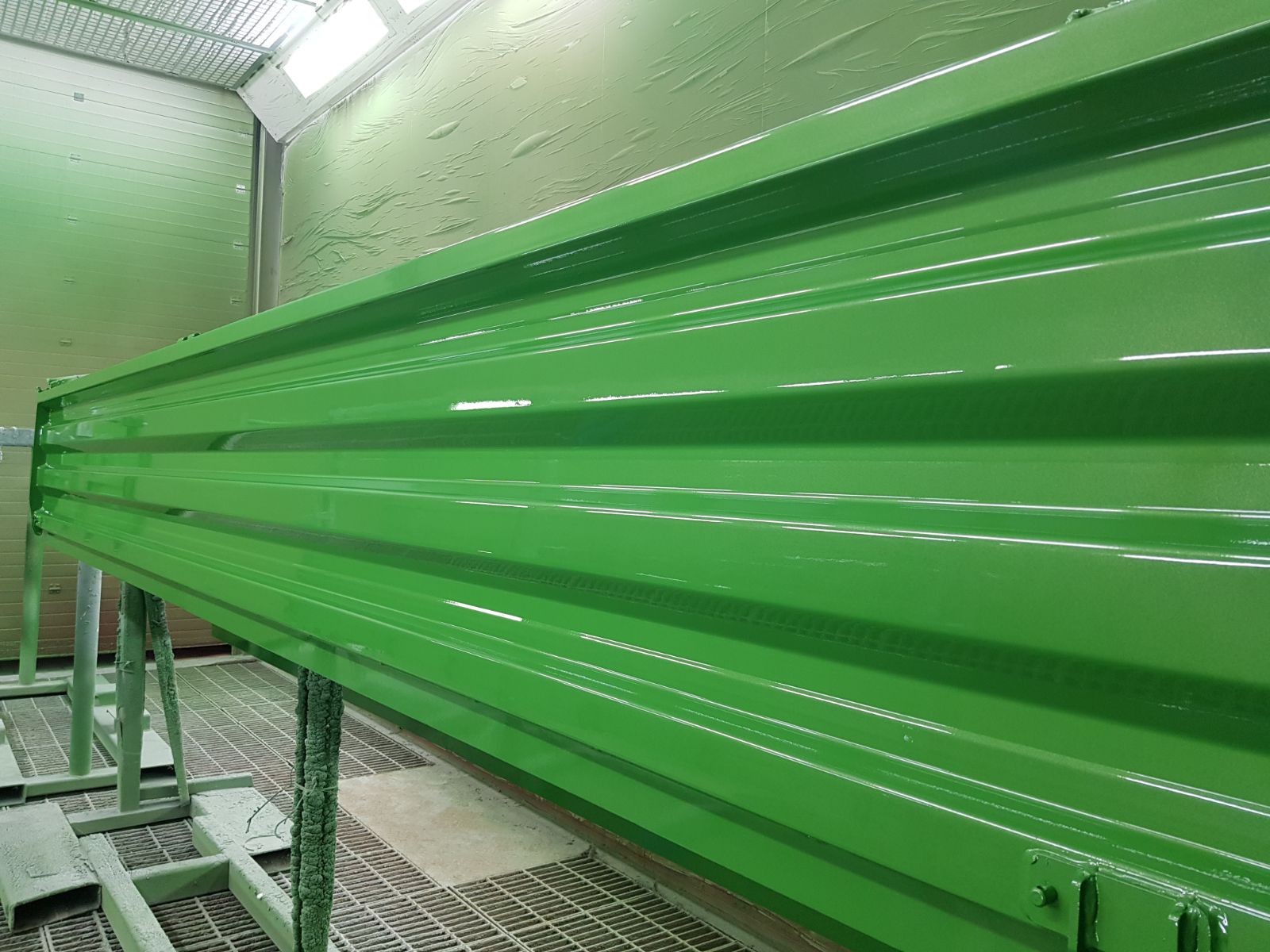 Фокус:   Высоконаполненные   Ультравысоко-         
   наполненные   Водные   Однослойные грунт-  
   эмали
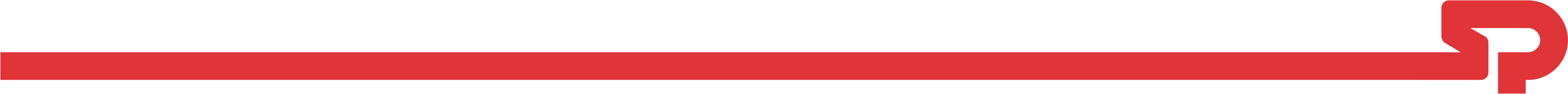 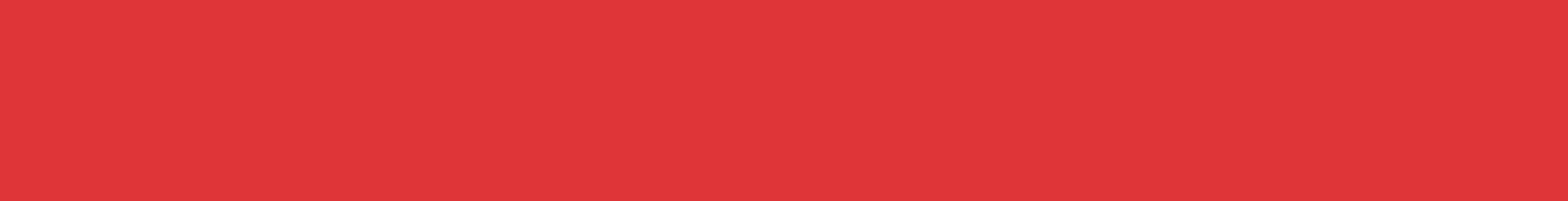 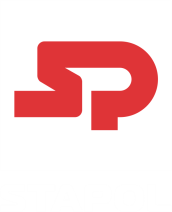 Референс.
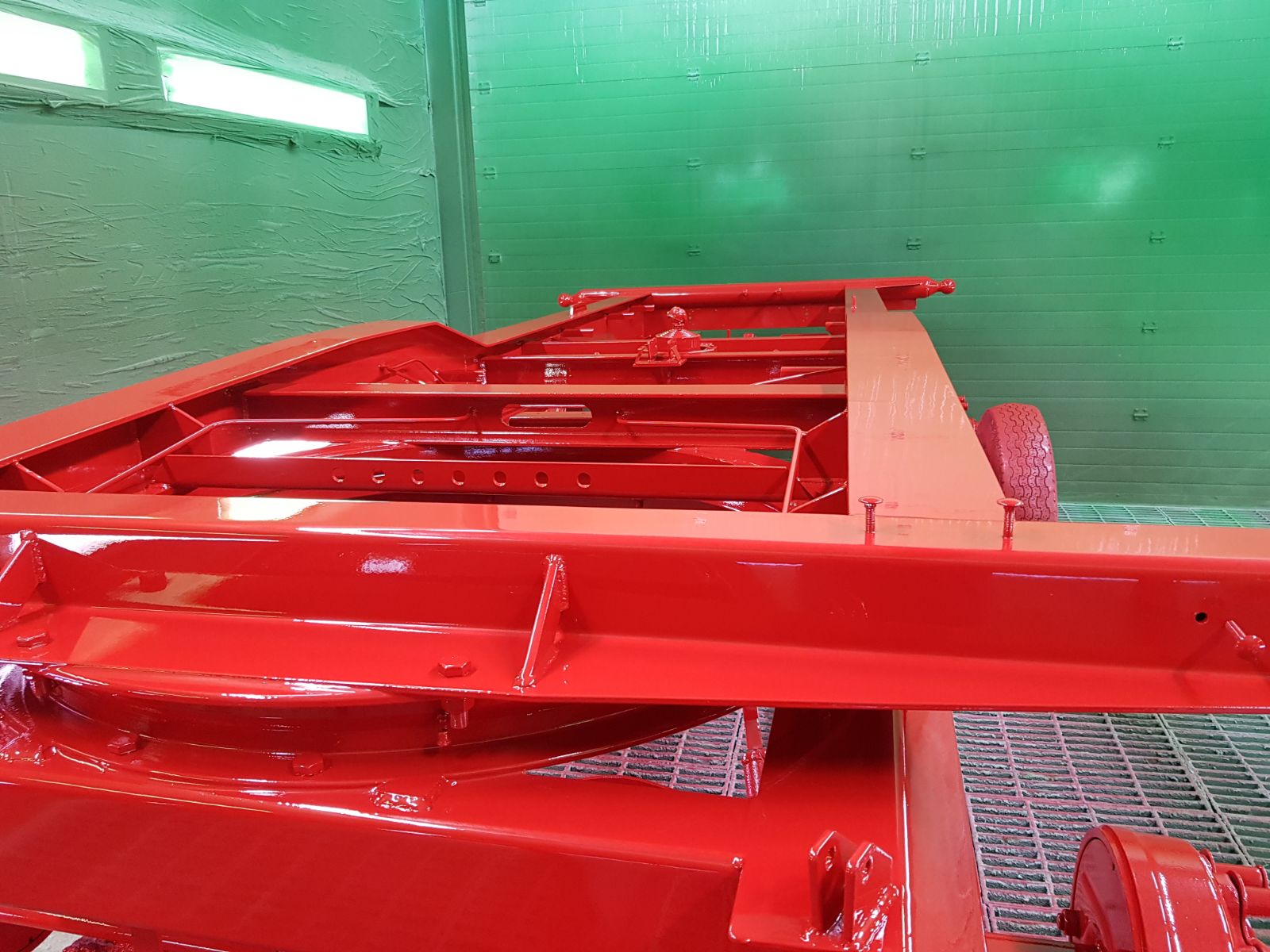 Система:	
Грунт	ZG15 HS
Эмаль	ZD55 MS
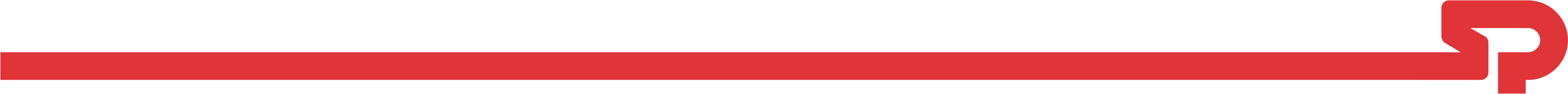 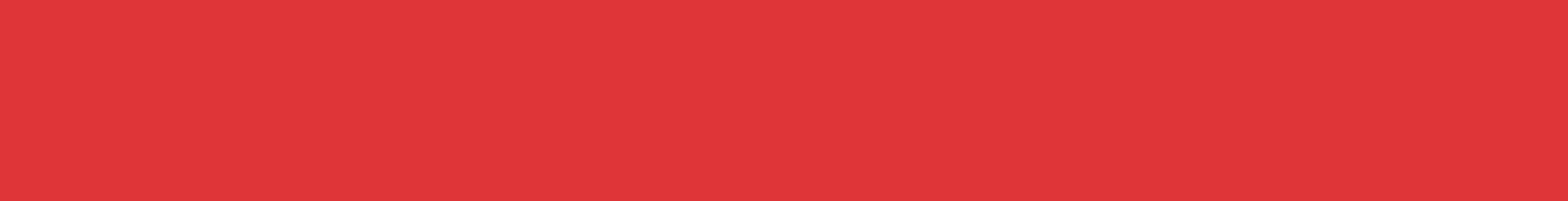 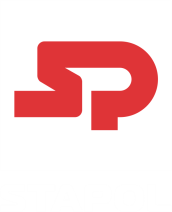 Референс.
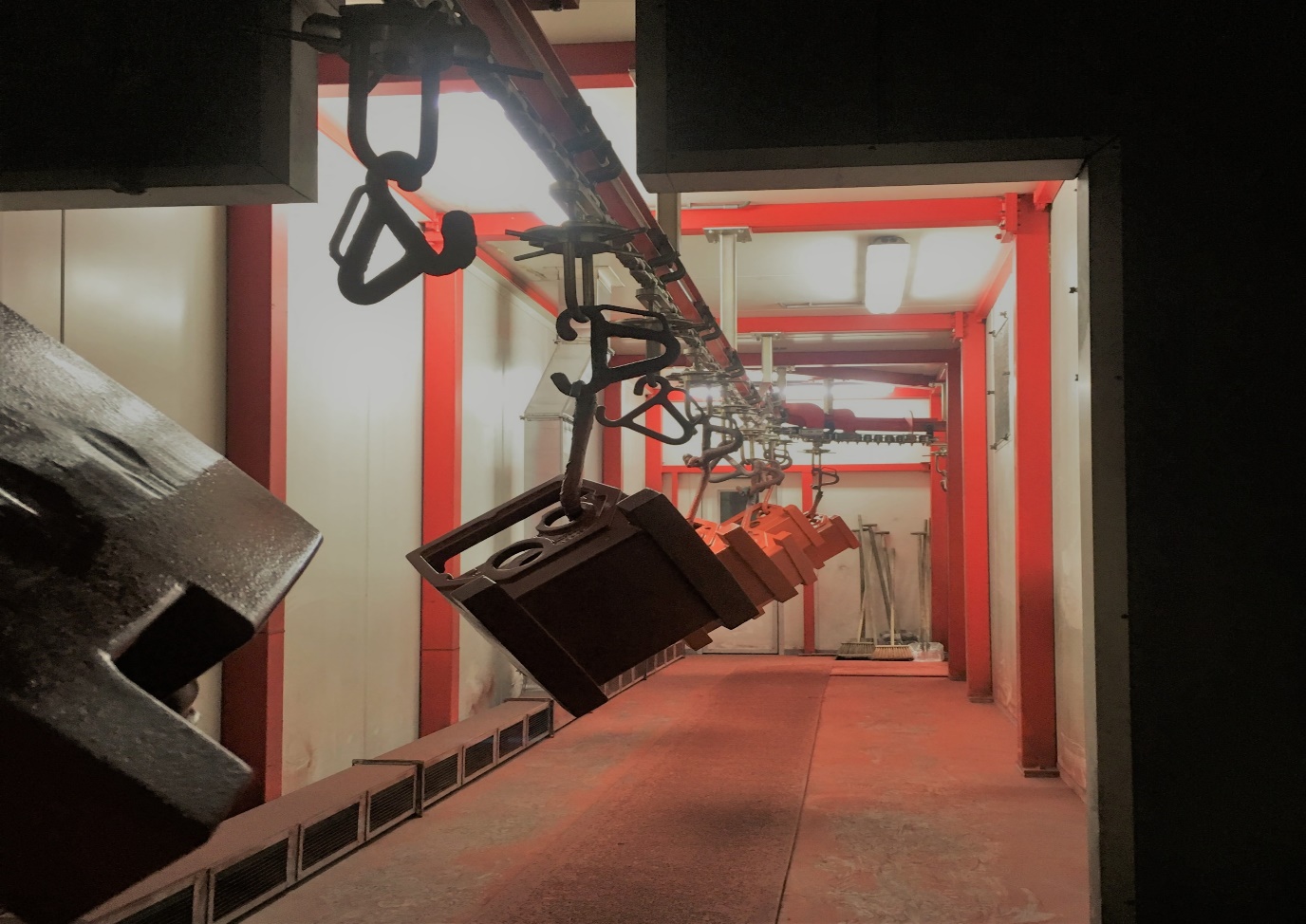 Система:	
Грунт-эмаль	AG26 WB
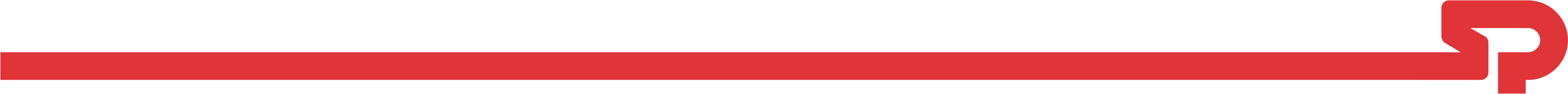 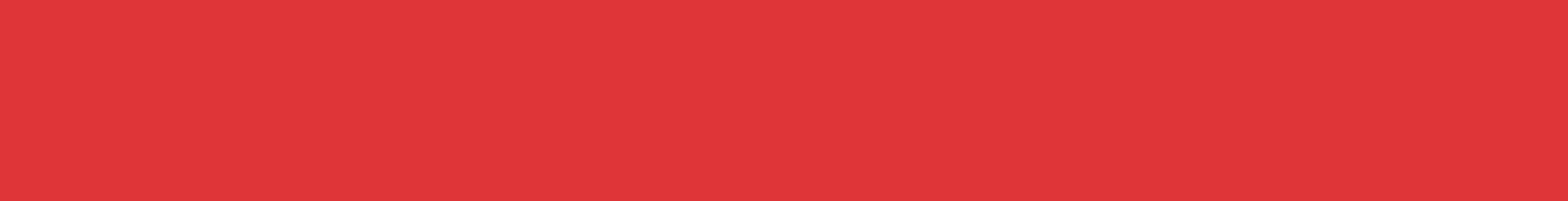 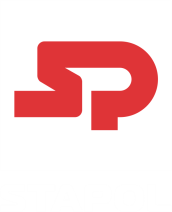 Референс.
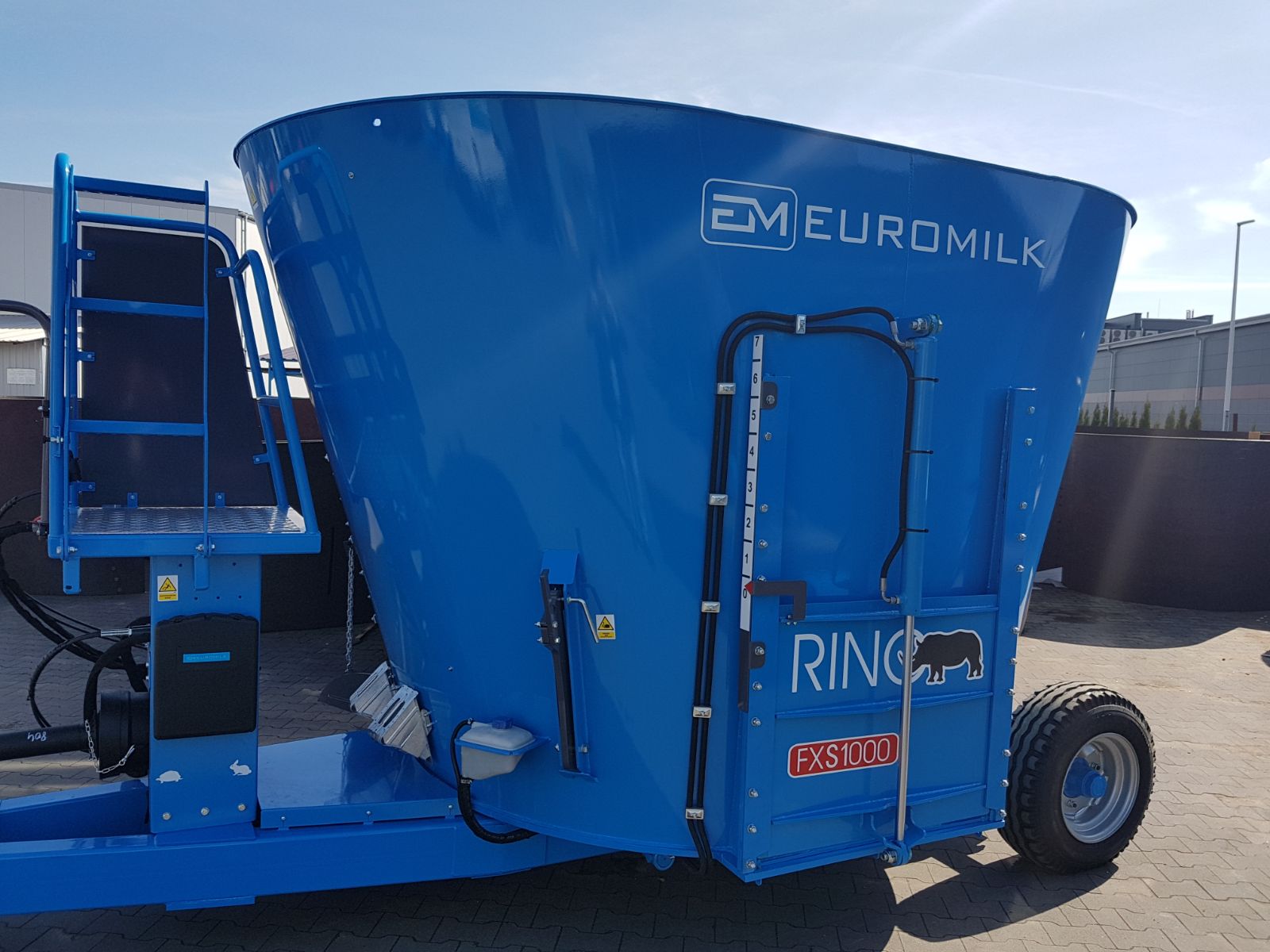 Система :	
Грунт	ZG17 HS
Эмаль	ZD45 HS
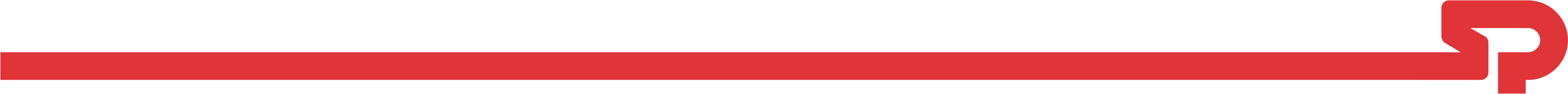 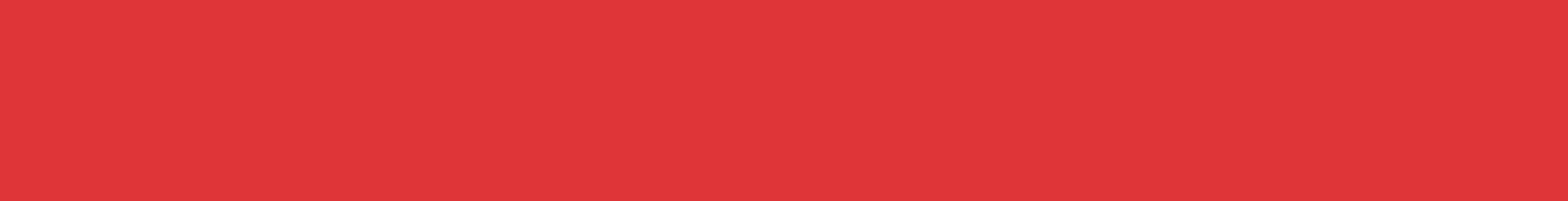 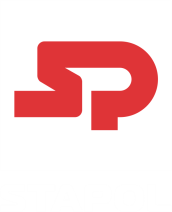 Референс.
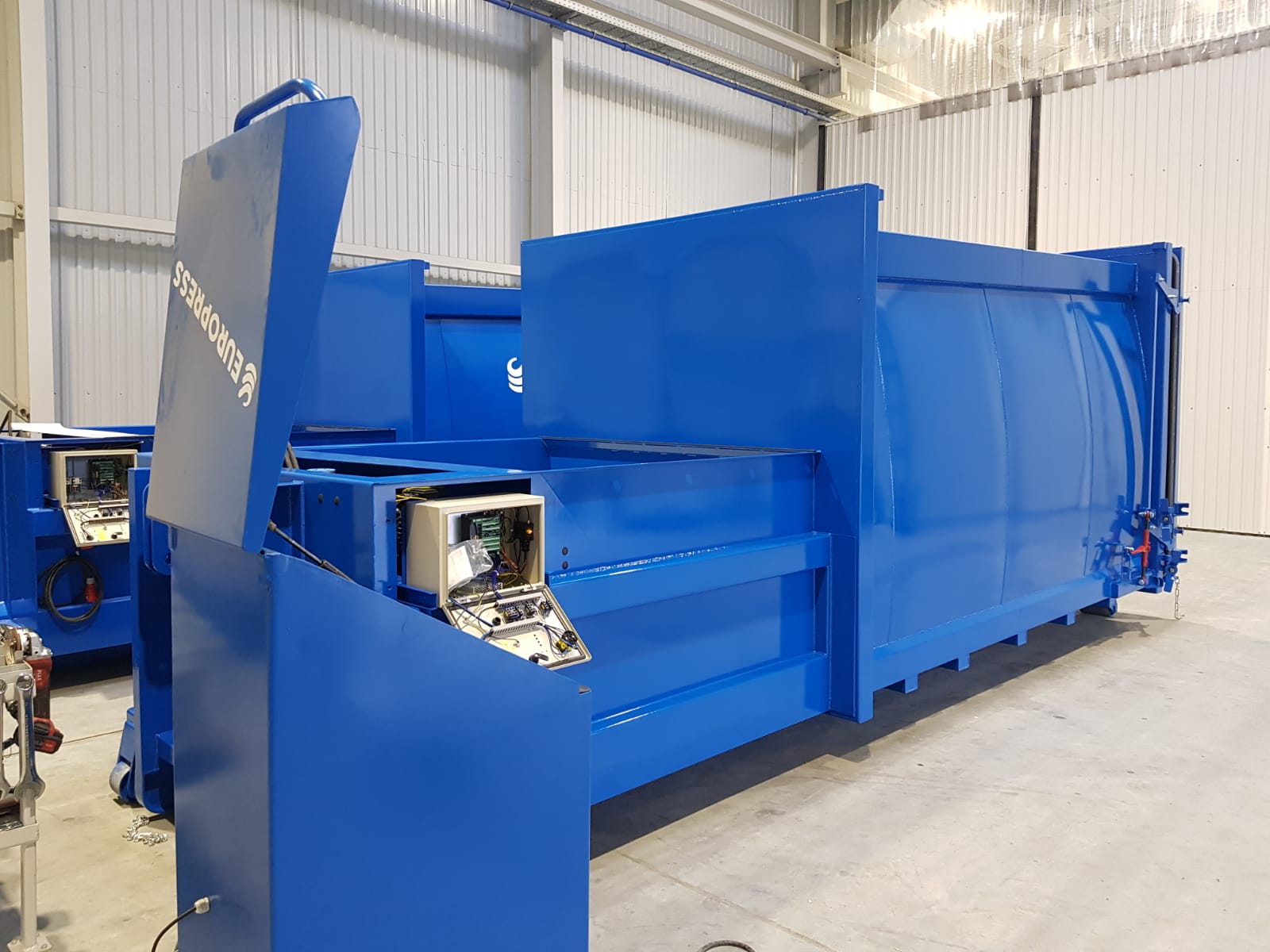 Система :	
Грунт-эмаль	ZE58 UHS
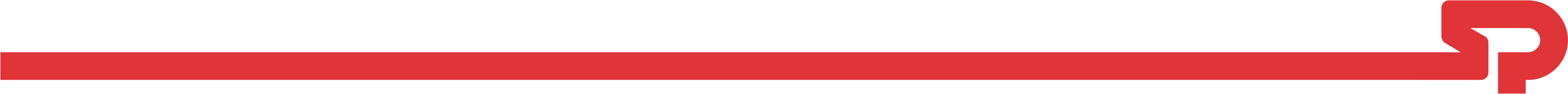 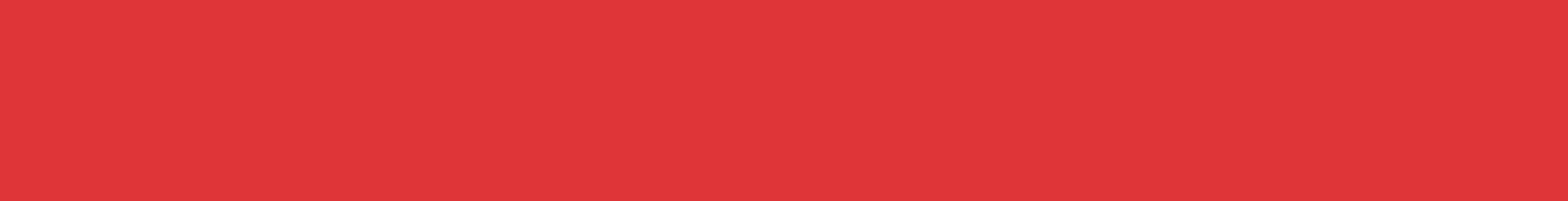 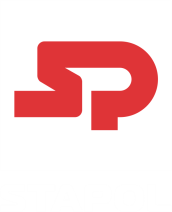 Референс.
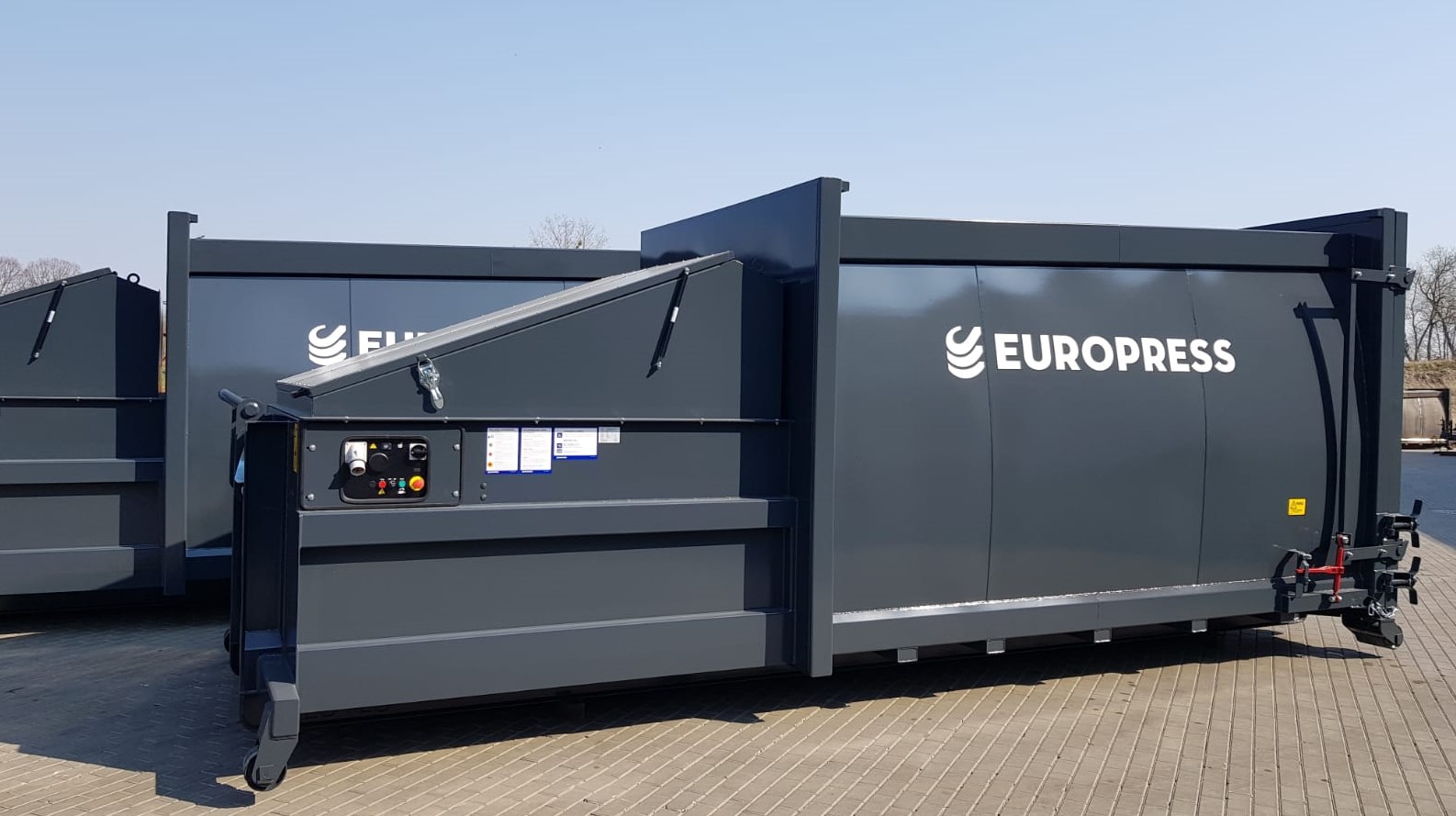 Система :	
Грунт-эмаль	ZE58 UHS
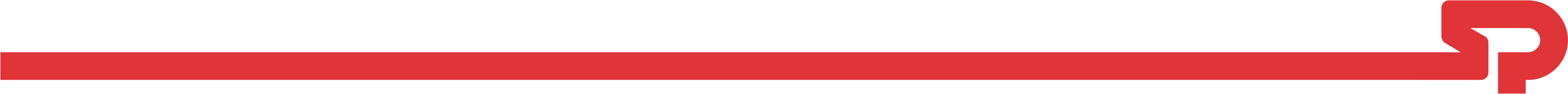 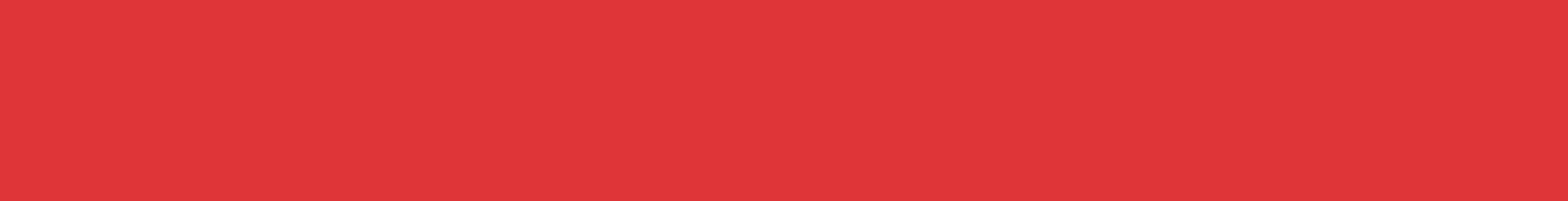 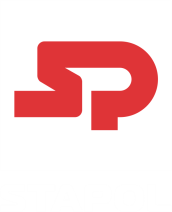 Транспортные покрытия
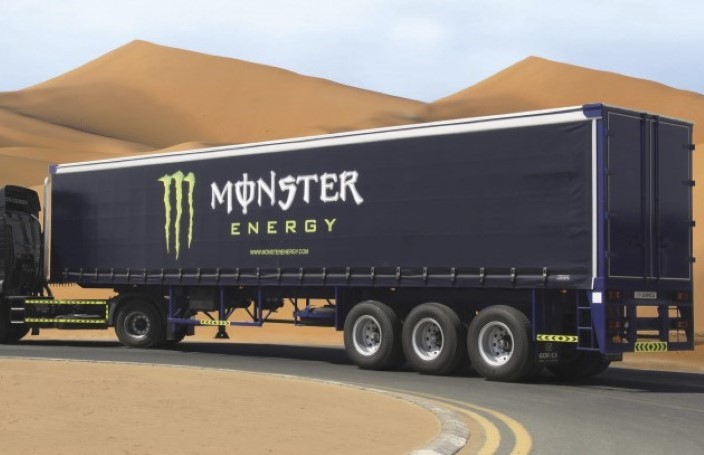 Фокус:   Средненаполненные   Высоконаполненные   Водные   Гибридные системы   Многослойные системы   Долгосрочная защита
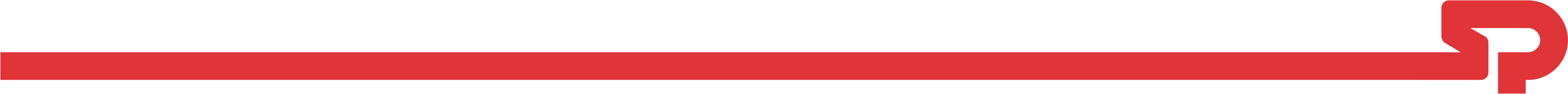 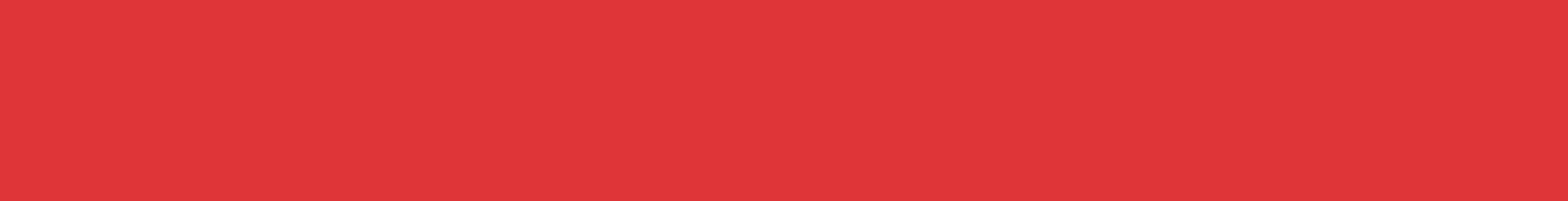 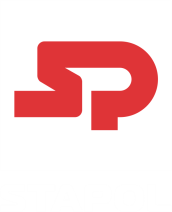 Референс.
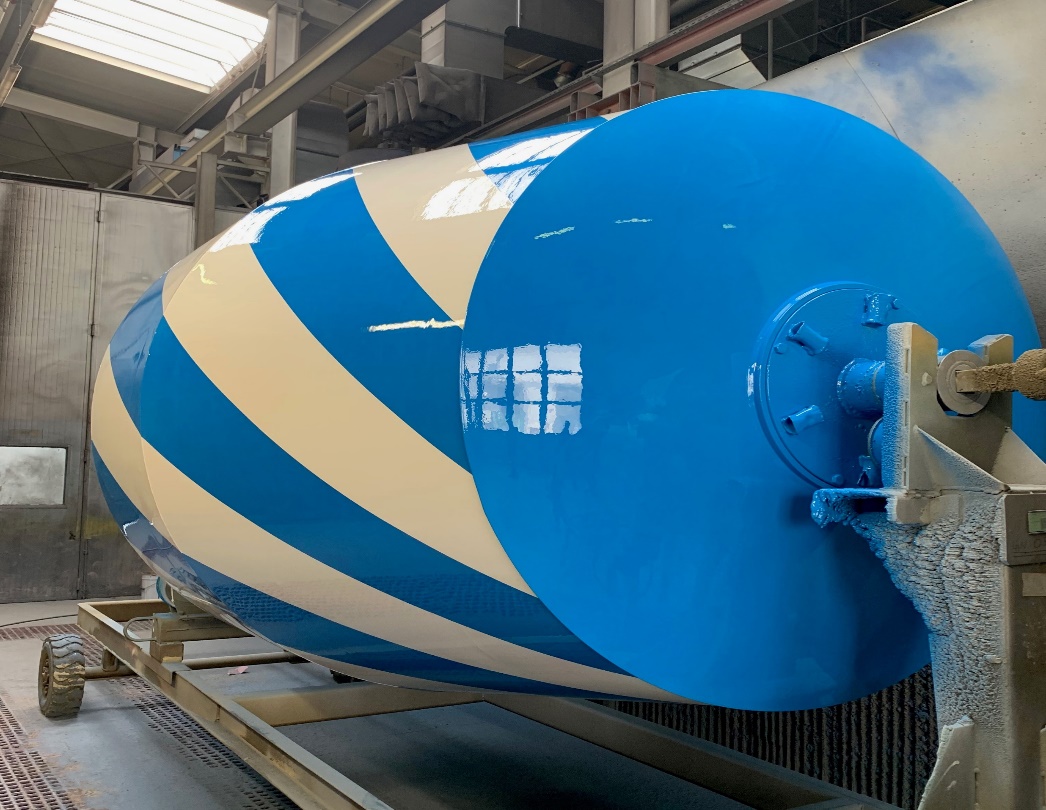 Система:	
Грунт        		ZG13 HS
Заполнитель           	ZG17 HS
Эмаль            	ZD45 HS
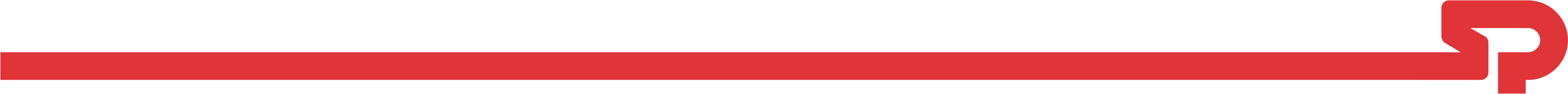 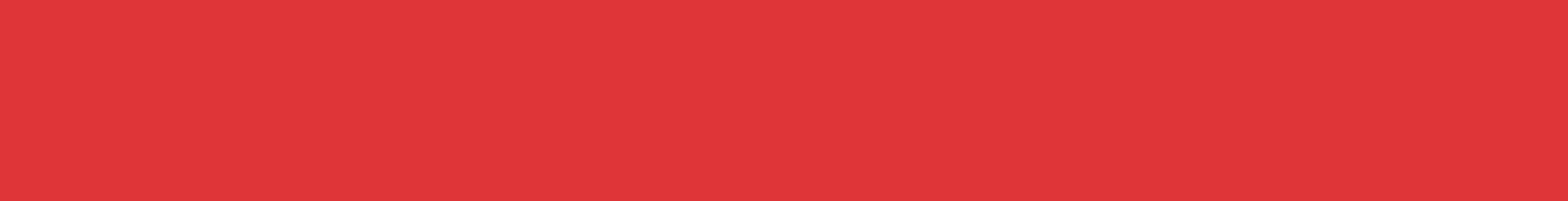 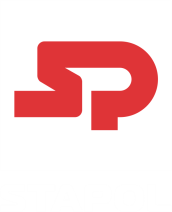 Референс.
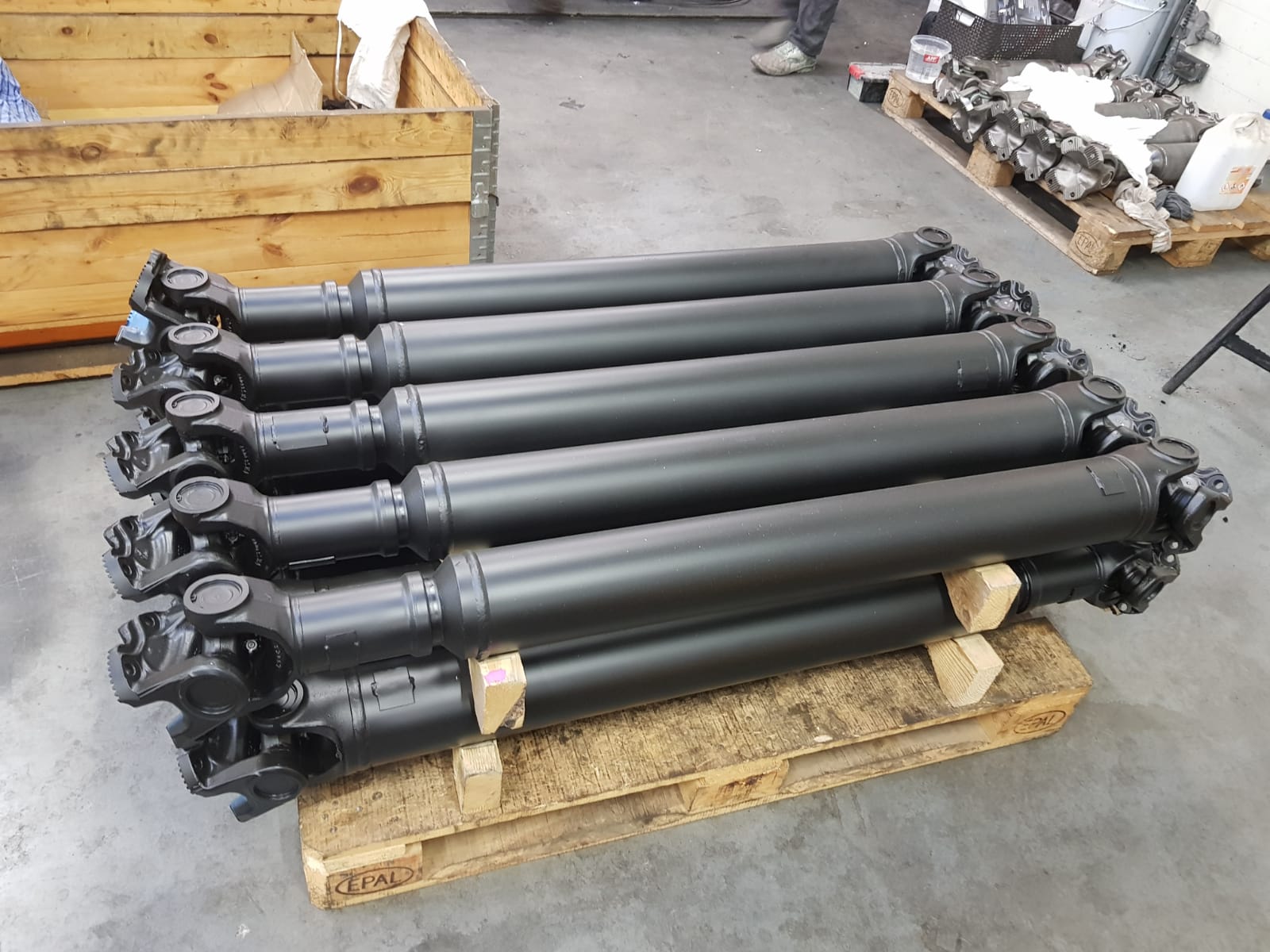 Система :	
Грунт-эмаль	BE80 WB
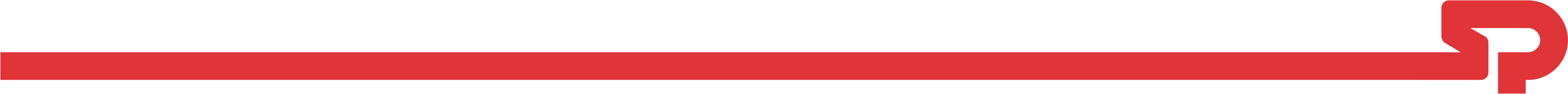 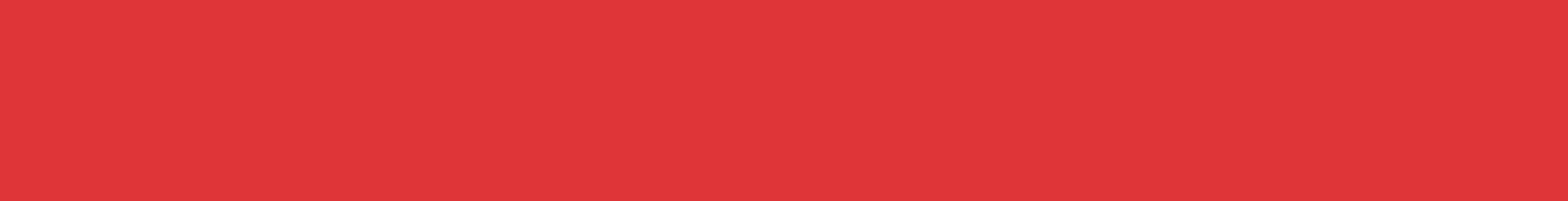 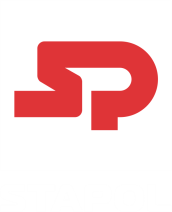 Референс.
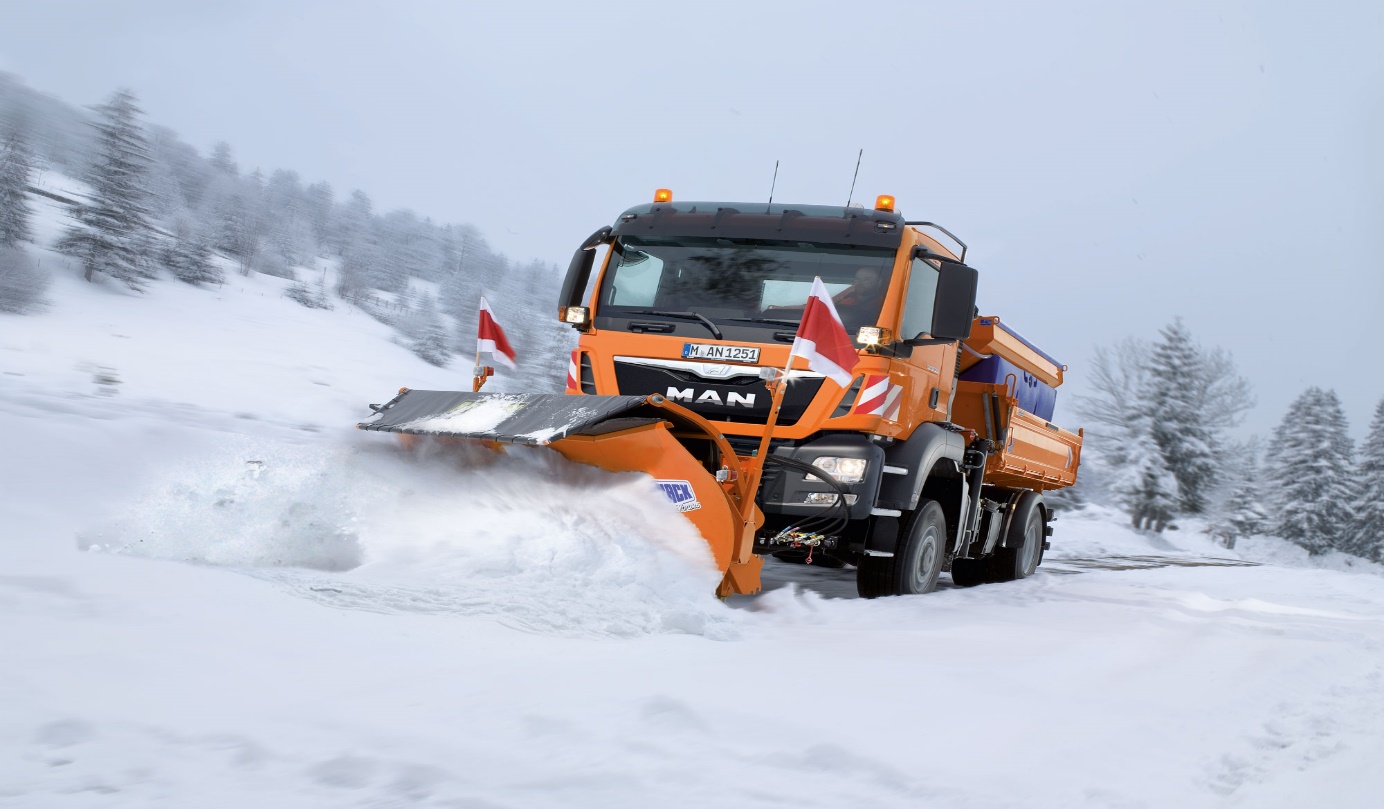 Система :	
Грунт		MG45 HS
Заполнитель	ZG15 HS
Эмаль		ZD09 UHS
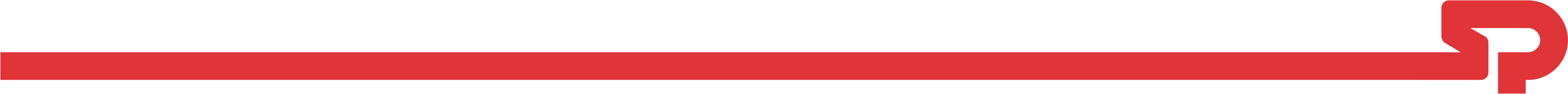 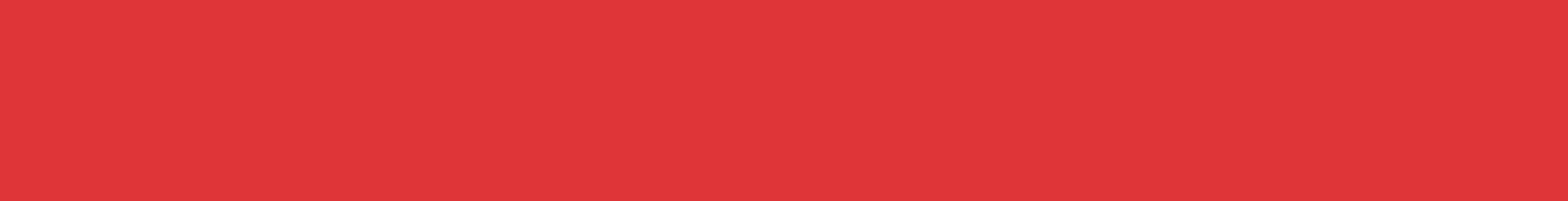 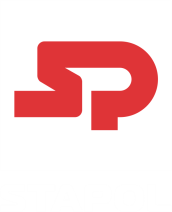 Референс.
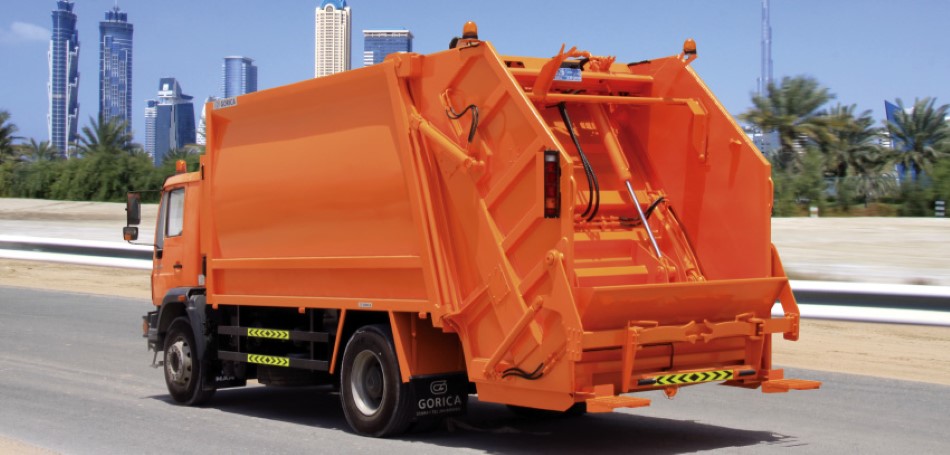 Система :	
Грунт		ZG80 HS
Заполнитель	ZG20/D1
Эмаль		ZD23 HS

Внутреннее покрытие	
Грунт-эмаль	ZG97 SEF
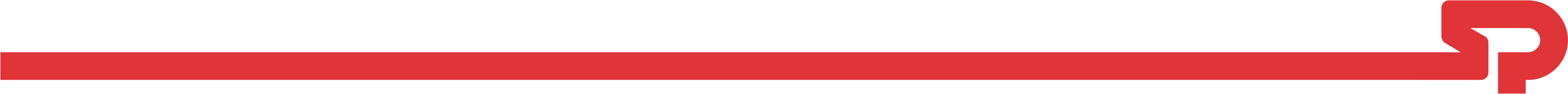 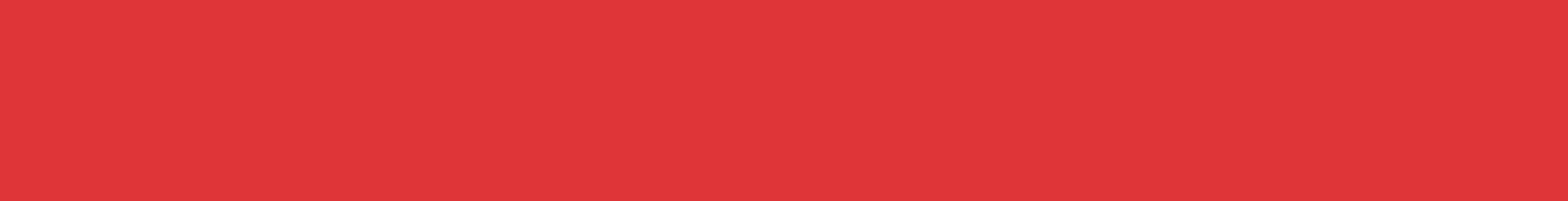 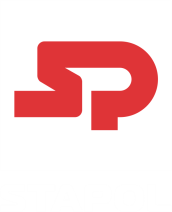 Референс.
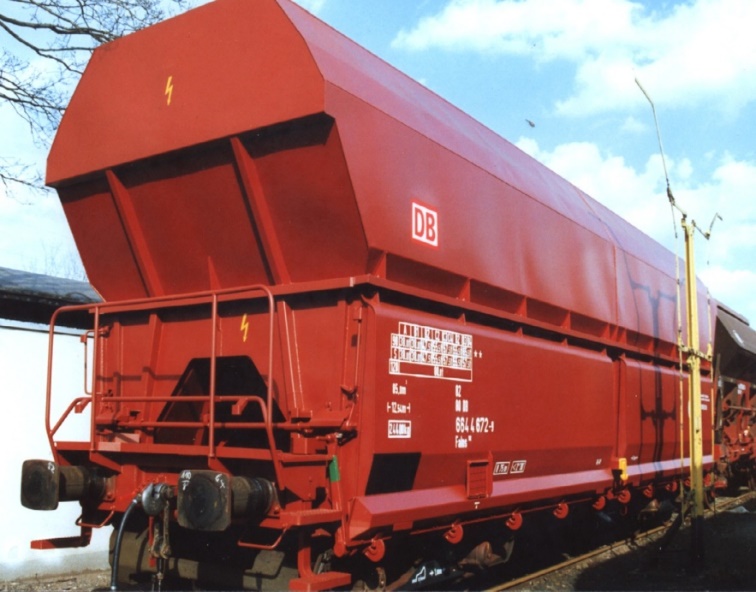 Хопперы
алкидная система
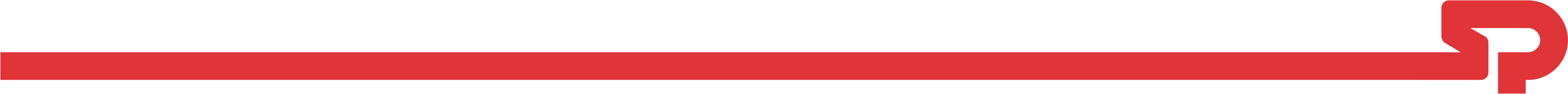 26
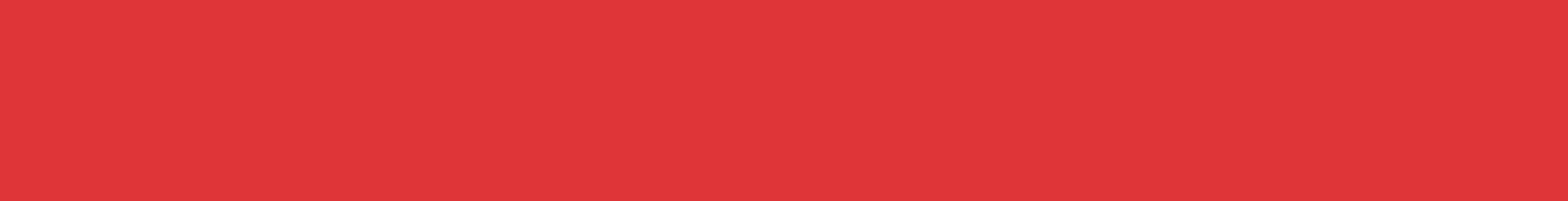 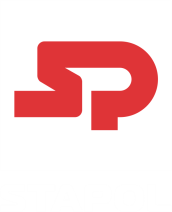 Референс.
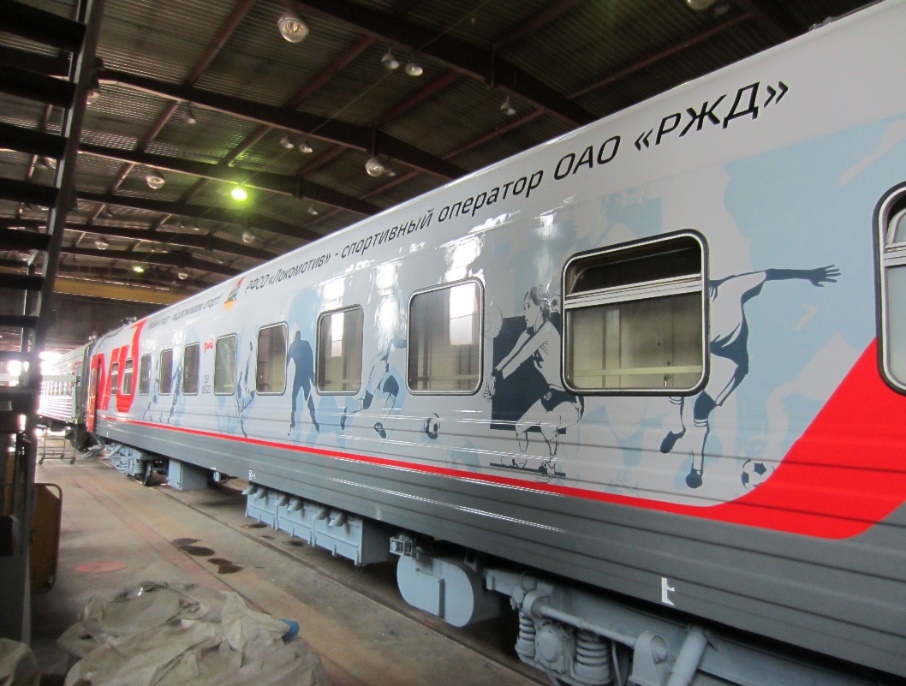 Пассажирские вагоны
2K система
12 лет
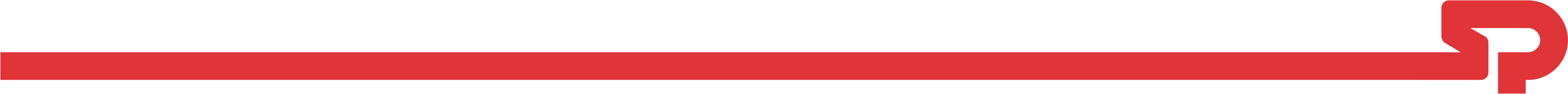 27
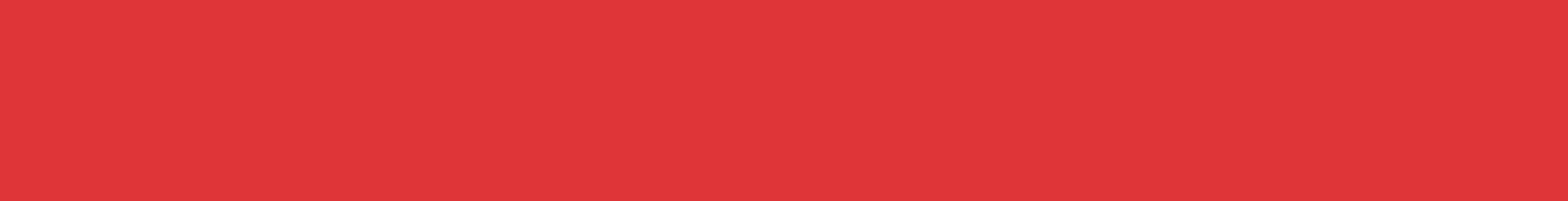 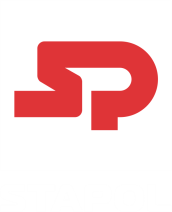 Референс.
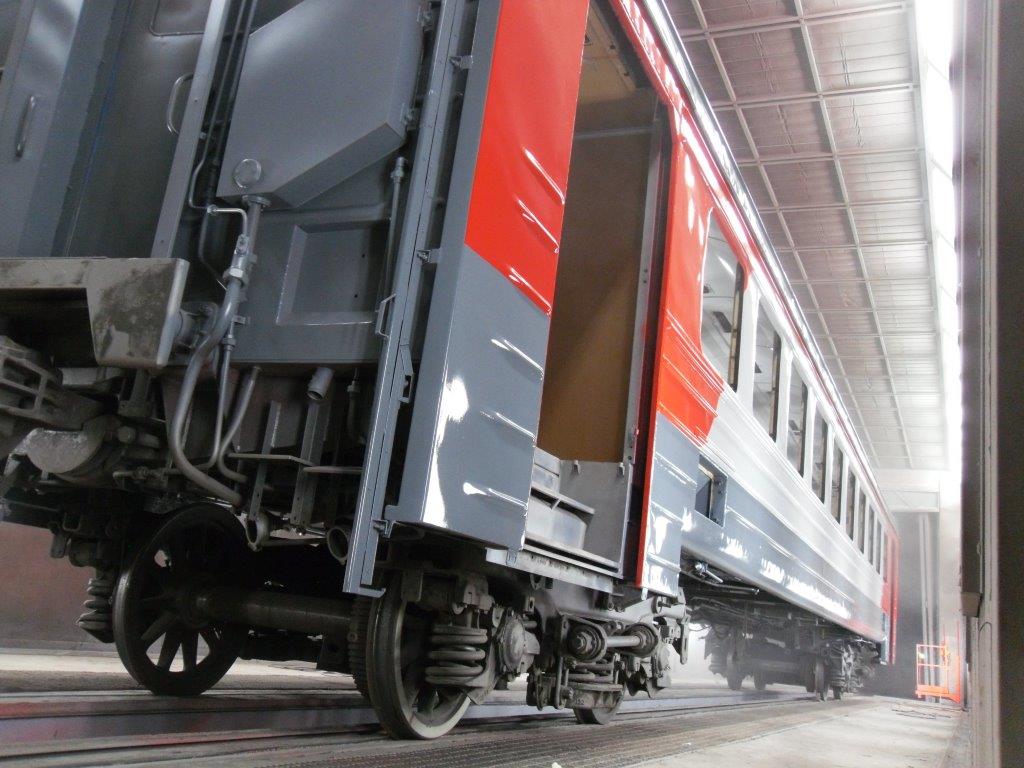 Пассажирские вагоны
1K система
6 лет
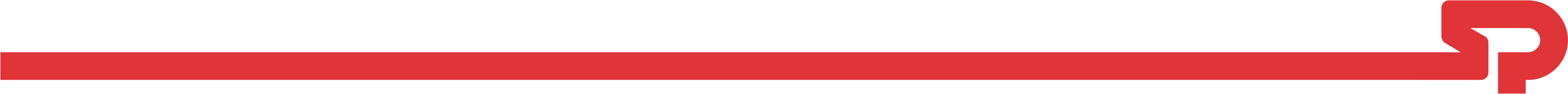 28
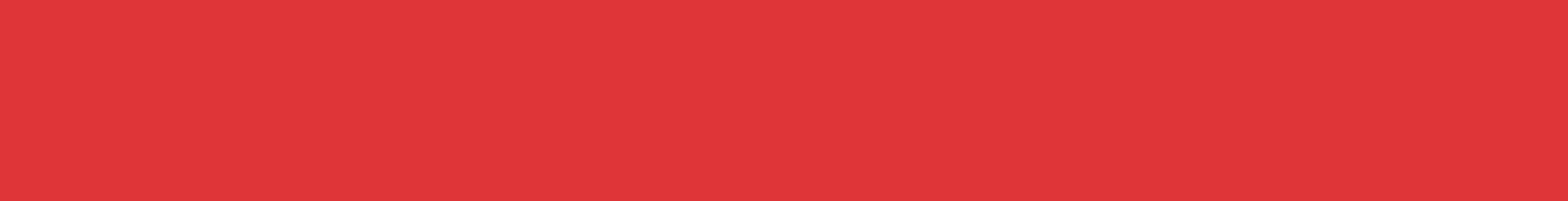 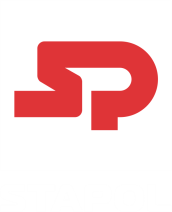 Референс.
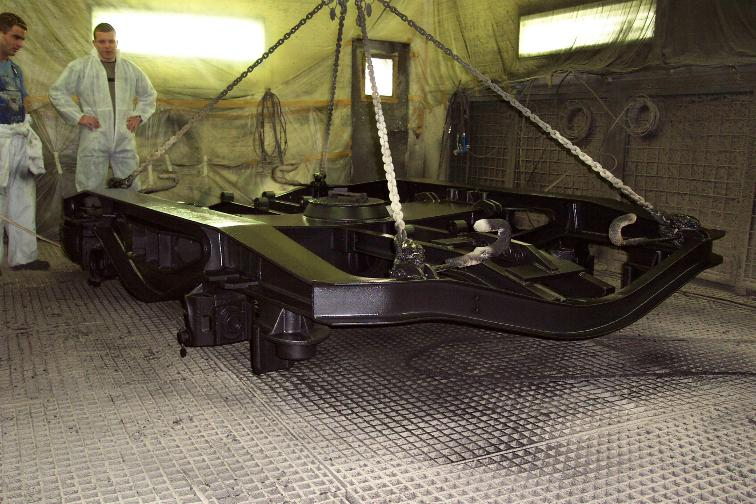 Поворотные тележки
ПВХ покрытие
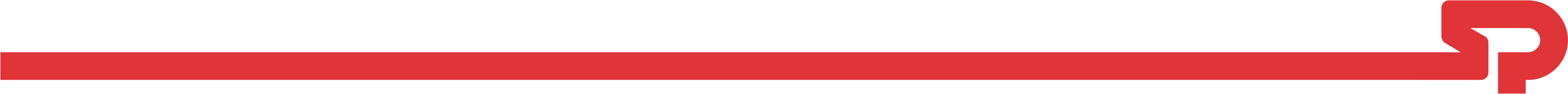 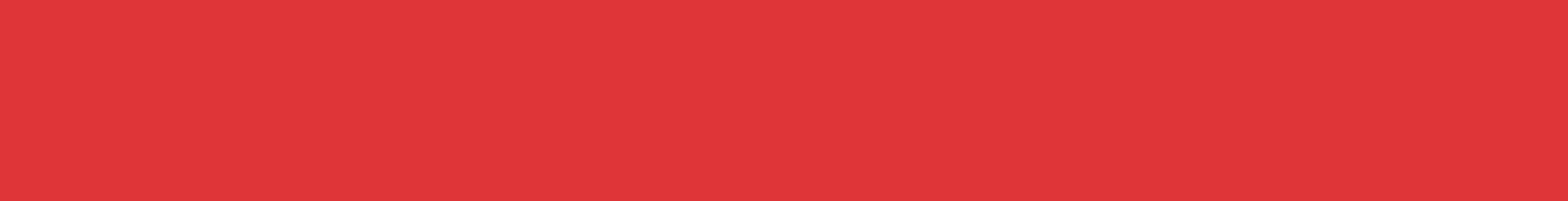 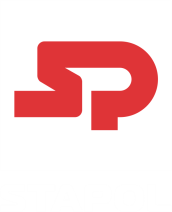 Референс.
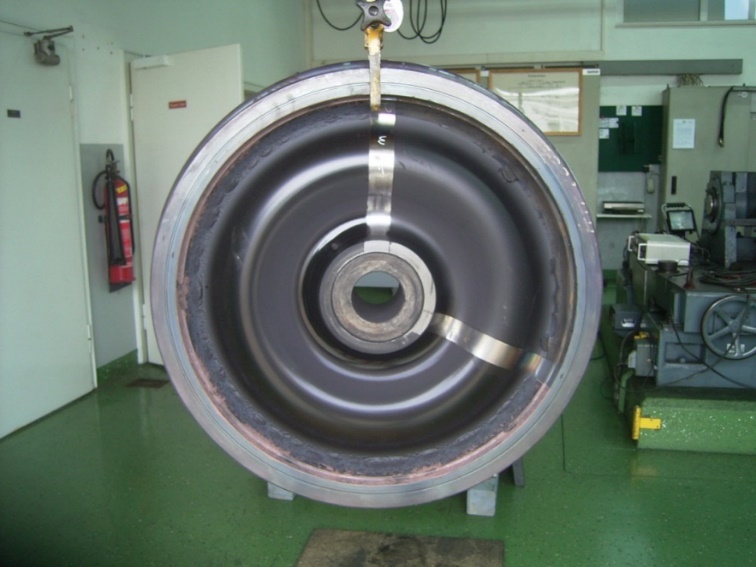 Колесные пары
Эпоксидная термо-чувствительная грунт-эмаль
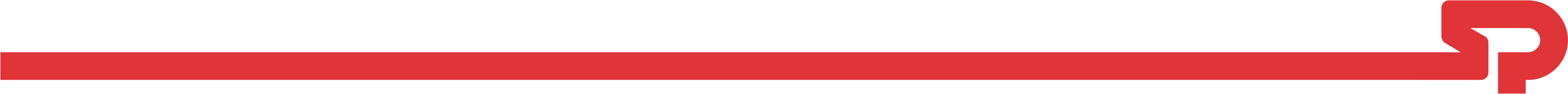 30
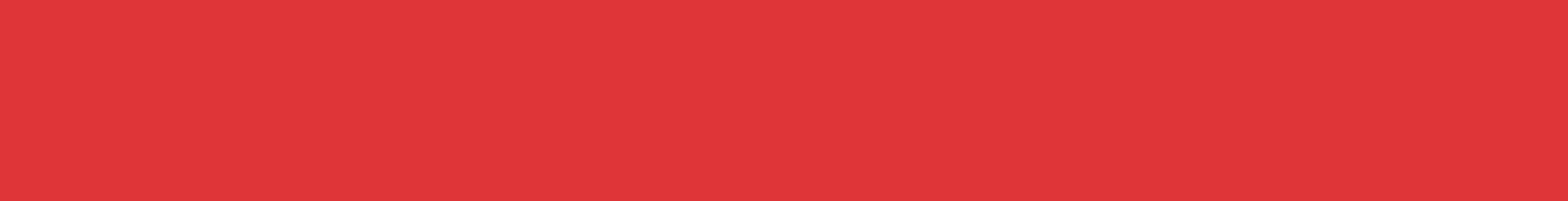 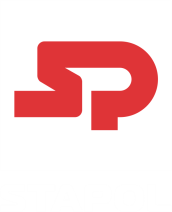 Референс.
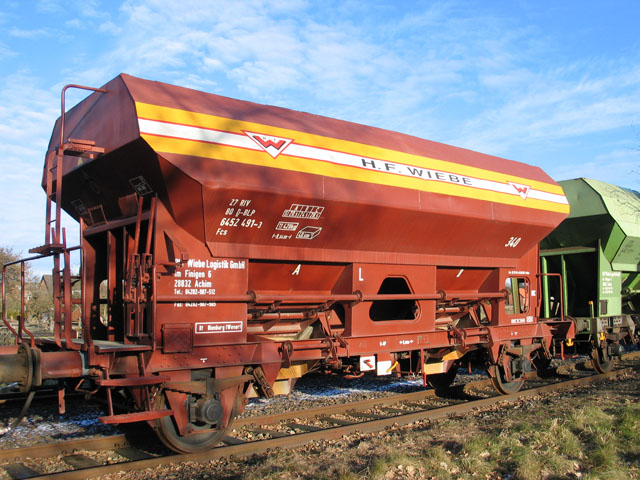 Внутреннее покрытие
Эпоксидная грунт-эмаль
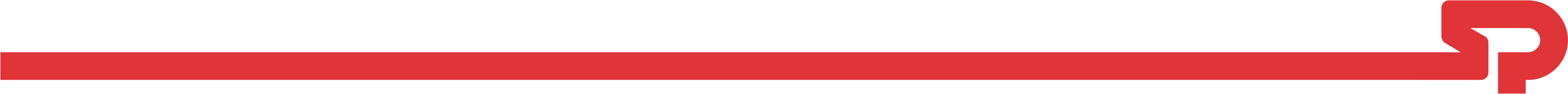 31
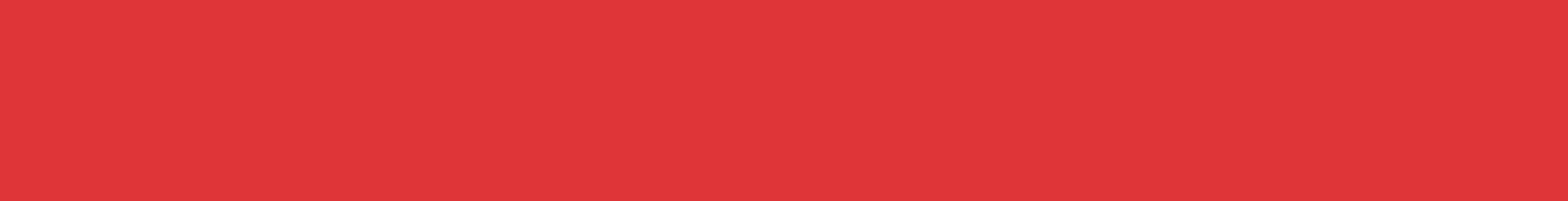 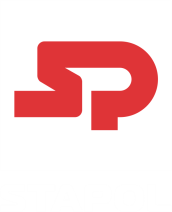 Референс.
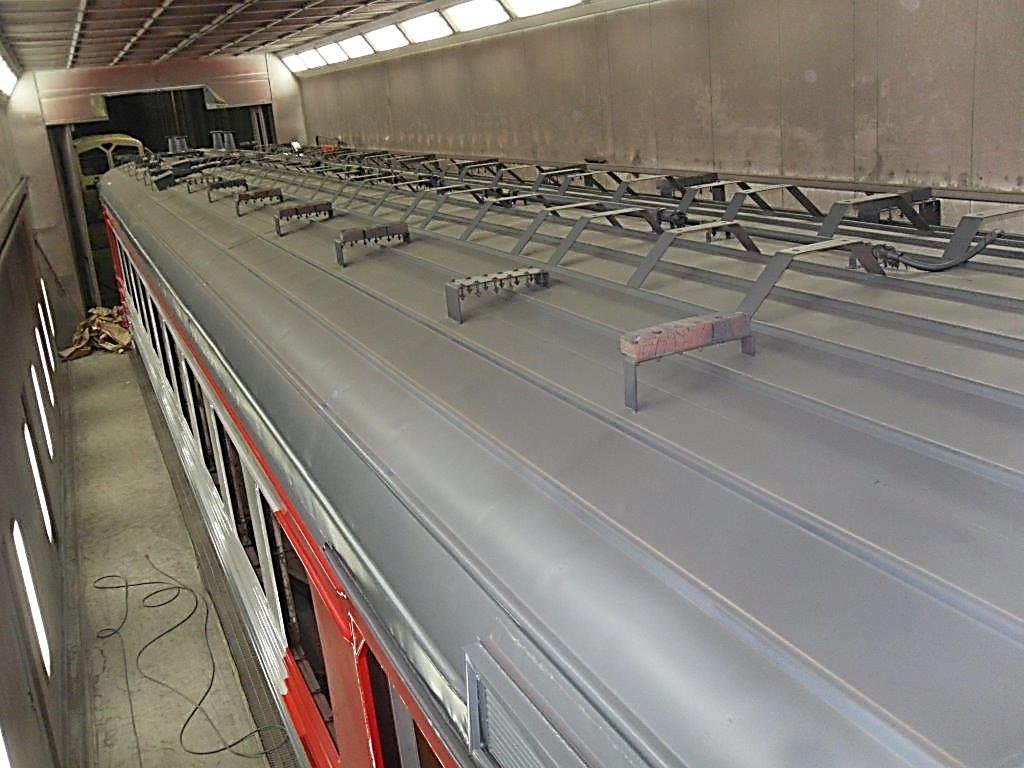 Крыша
Кремний-органическое термостойкое покрытие
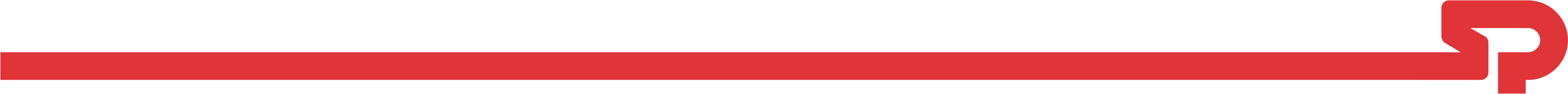 32
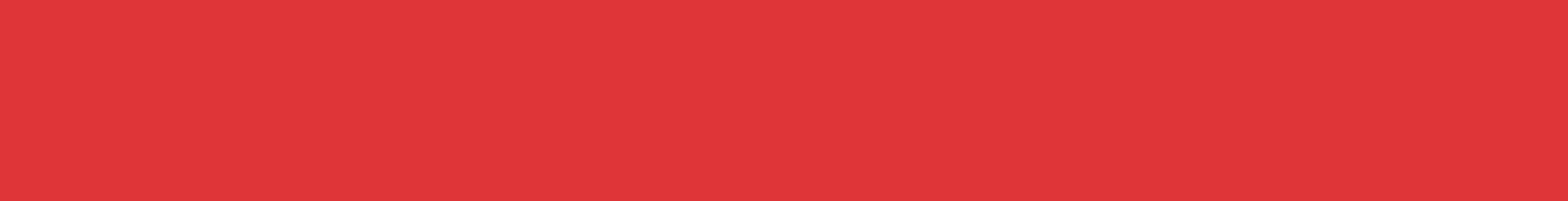 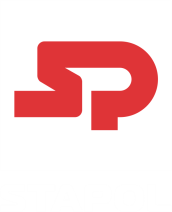 Референс.
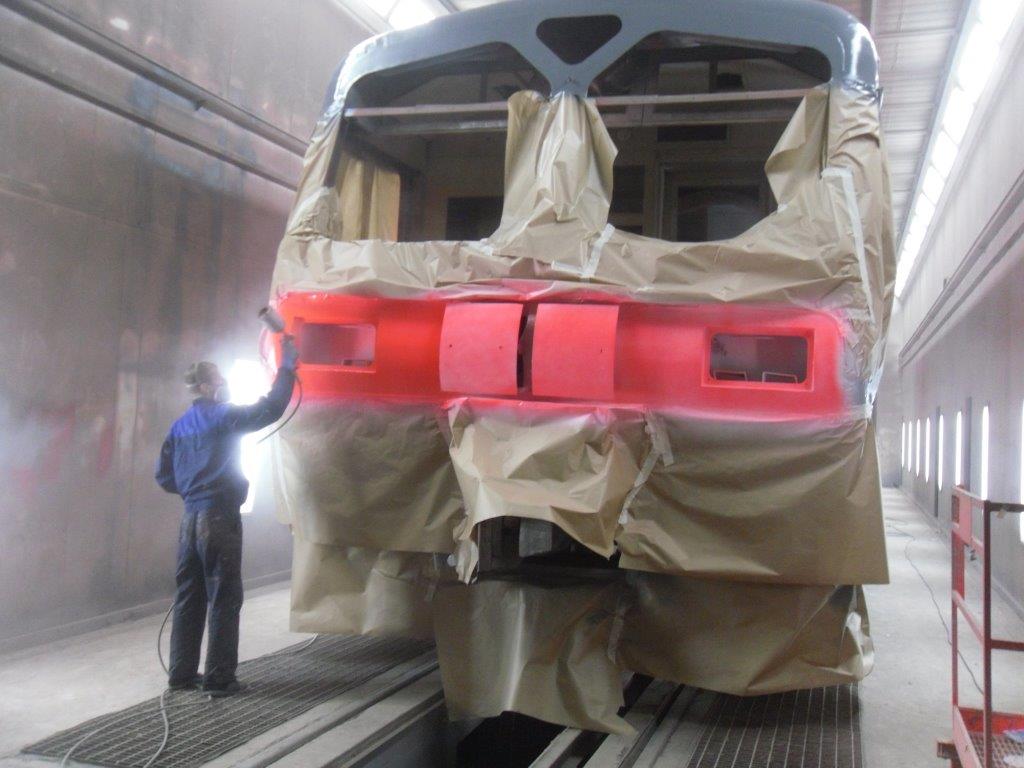 Сигнальная / флуоресцентная окраска
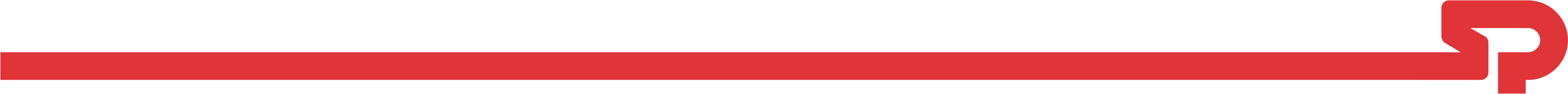 33
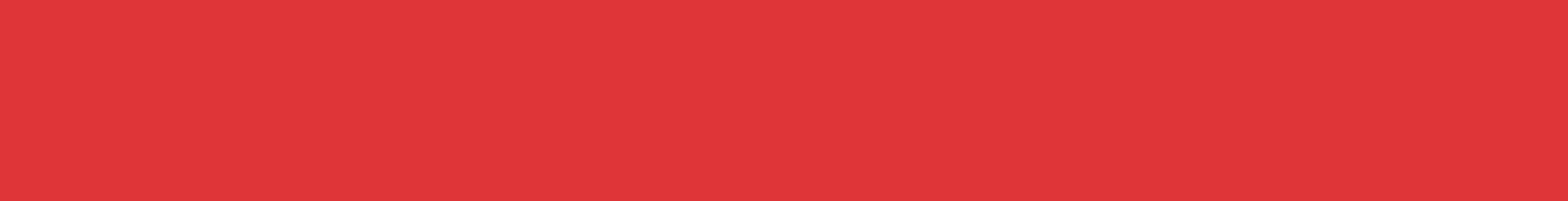 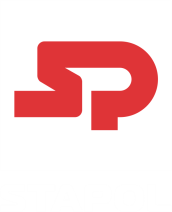 Колеровочные системы
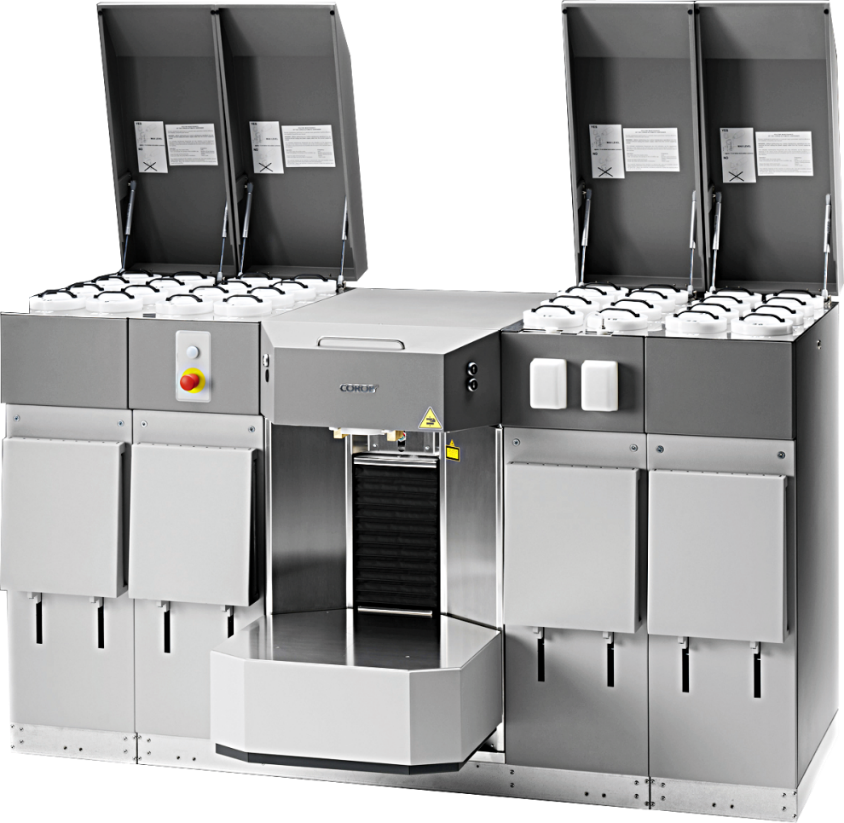 StaPol Modular Production System Универсальная 
колеровочная система для промышленных и антикоррозионных покрытий и для высококачественных автомобильных  покрытий
GORICA Industries LLC
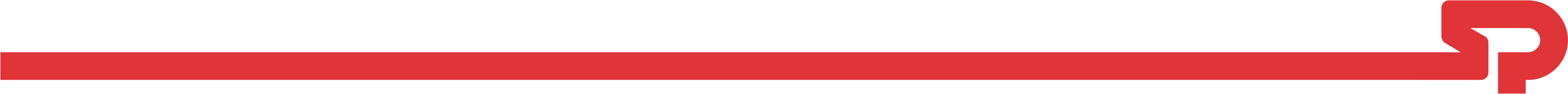 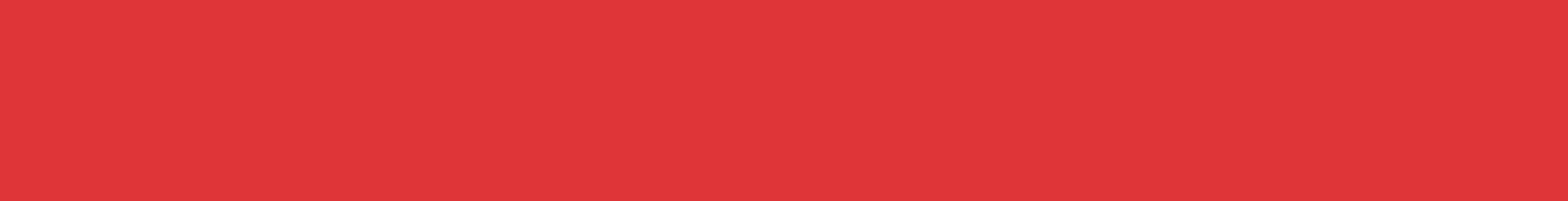 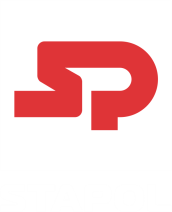 StaPol Modular Production System
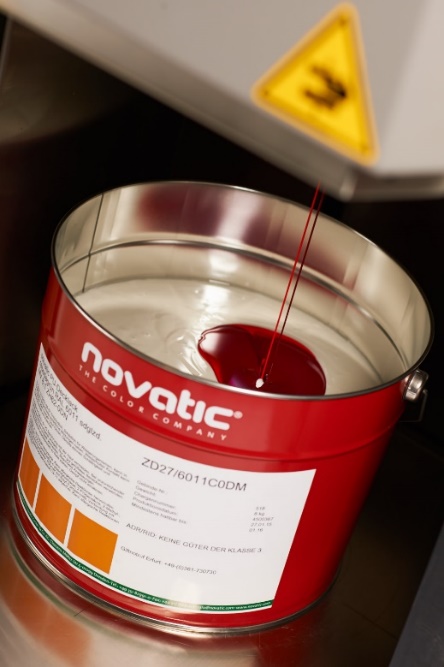 Разнообразие 
оттенков
До 4.500 стандартных цветов и                 1.500 металликов
Воспроизводимость достигается за счет современных материалов, оборудования, специальных программ и технического обслуживания.
Расфасовка
Точность 
цвета
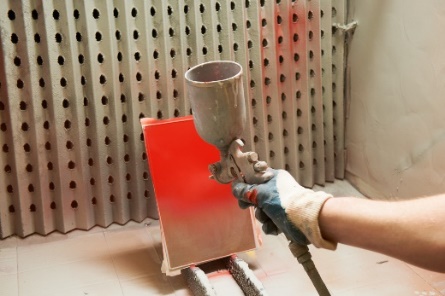 Системы покрытий, согласованных как как   по химсоставу, так и по цветообразованию. 
Важное преимущество для  трехслойного автомобильного покрытия металлик
Технологии
Тестирование
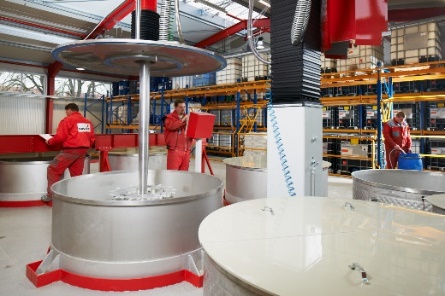 Скорость
Ежедневное производство до 2.000 литров
32
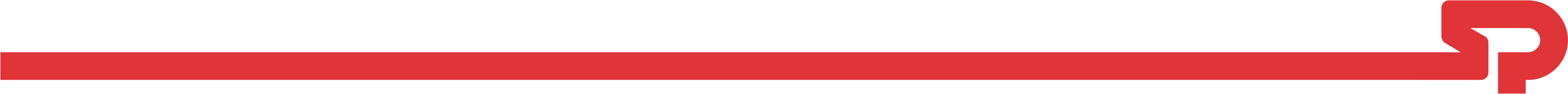 Производство
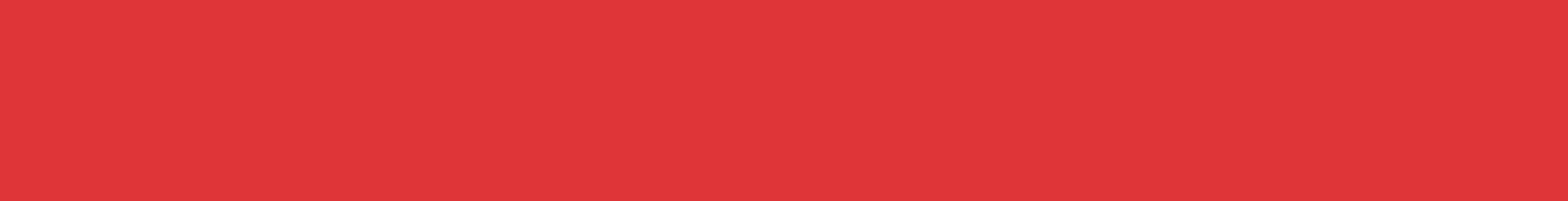 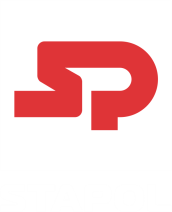 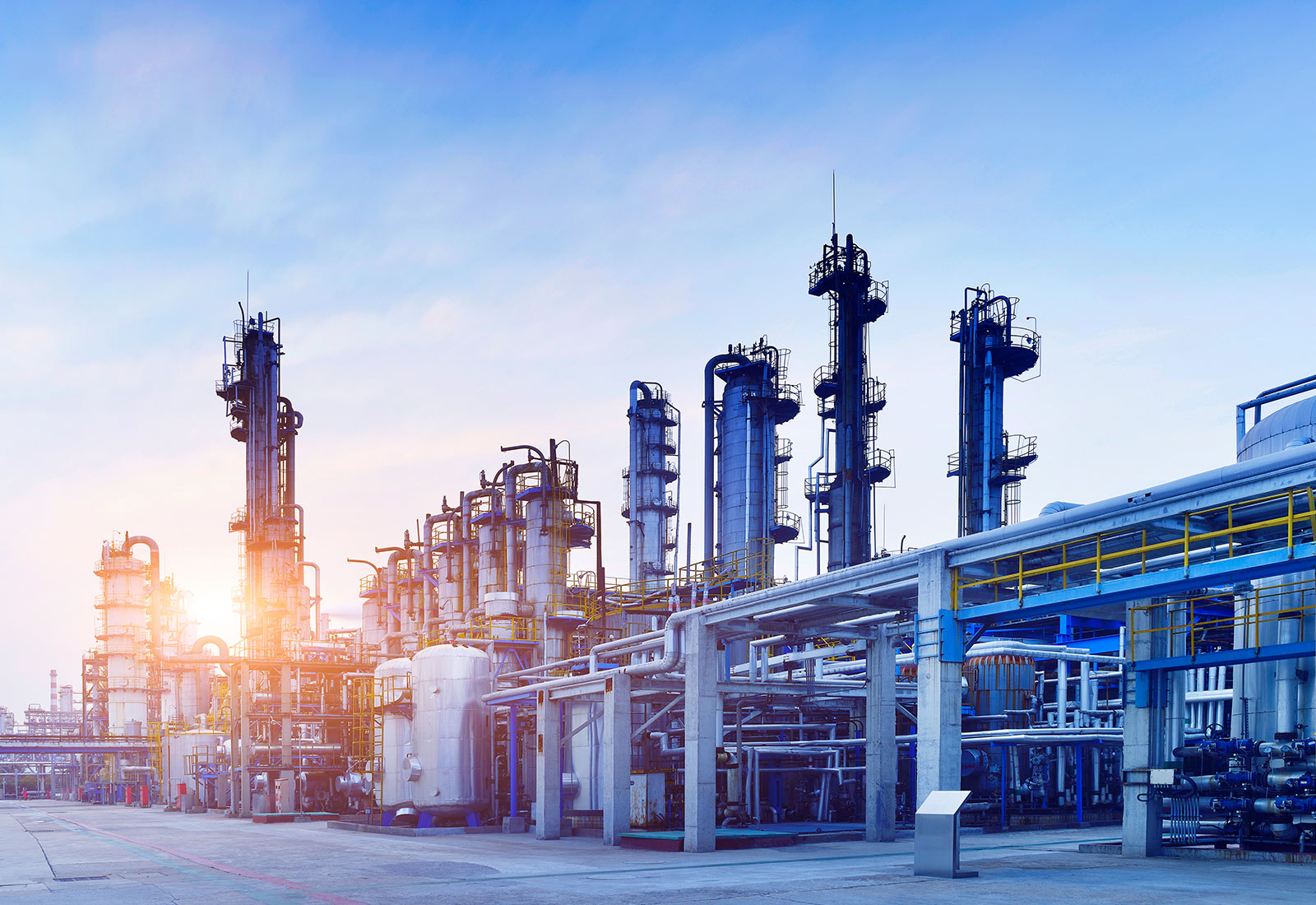 Тут тоже про Владимир
Завод по производству   строительных лакокрасочных материалов, полимерных полов   и антикоррозионных покрытий.     Это высококачественные, инновационные и экологически чистые материалы для различных, в том числе, и самых сложных поверхностей

Строгий технологический контроль, новейшие разработки, качественное сырье делают покрытия конкурентоспособными на российском рынке
Полимерные 
полы СтаПол
Промышленные покрытия СтаПол
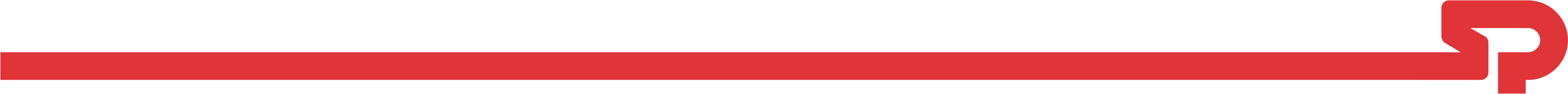 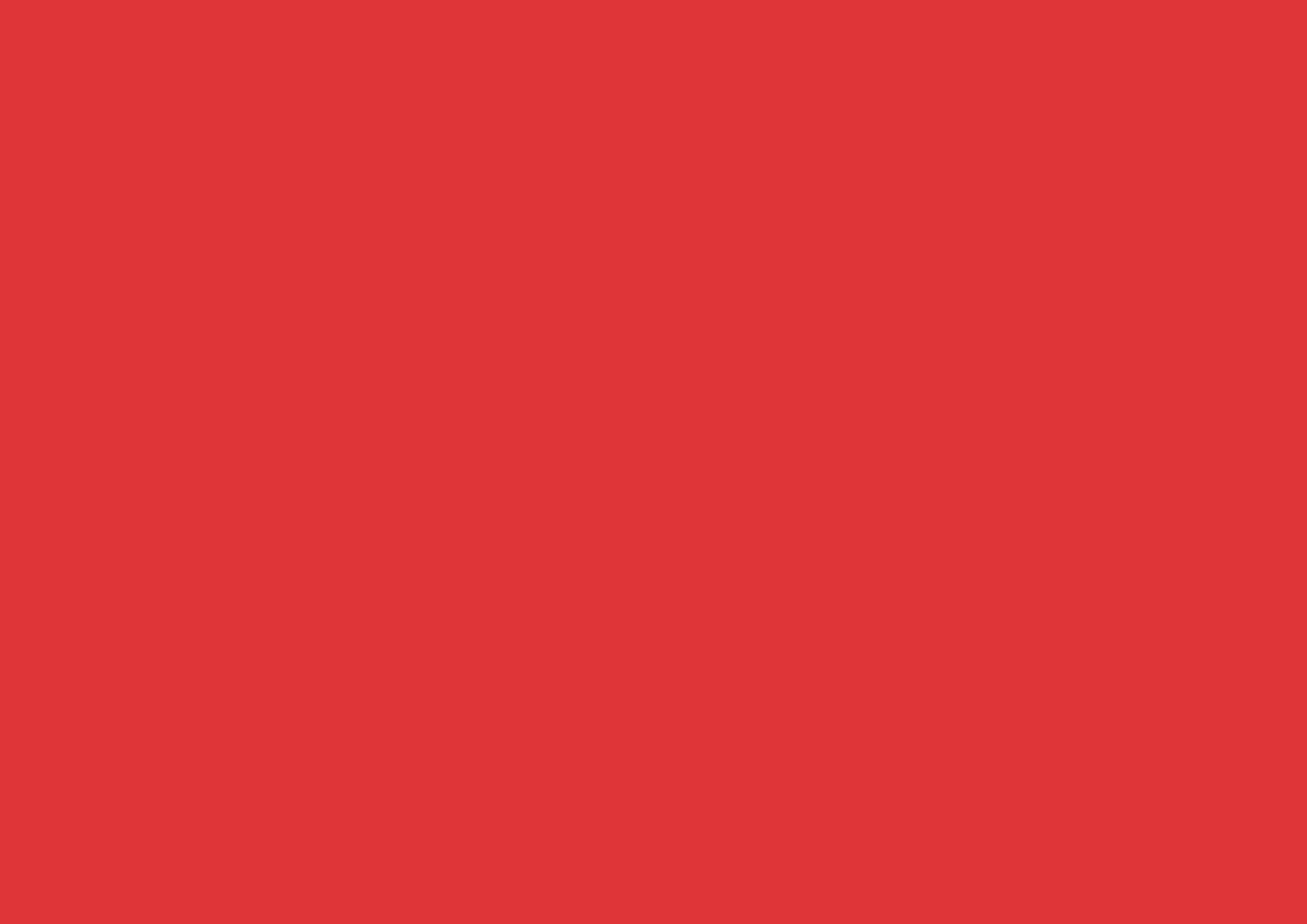 Спасибо за внимание
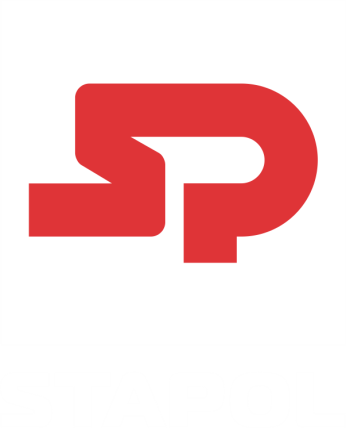 Контакты
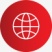 www.stapol.ru
601220, Владимирская обл., Собинский район, 
п. Ставрово ул. Октябрьская, 118, 2 этаж, пом. 2-41
+ 8 800 200 51 32
+ 7 991 318 85 80
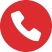 info@stapol.tech
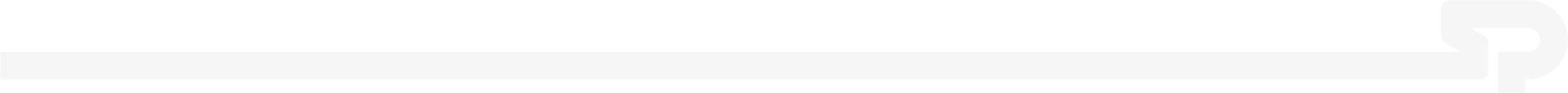